Your Online Resource for Careers in your Area and more…
What Labor & Economic Analysis Division Does
2
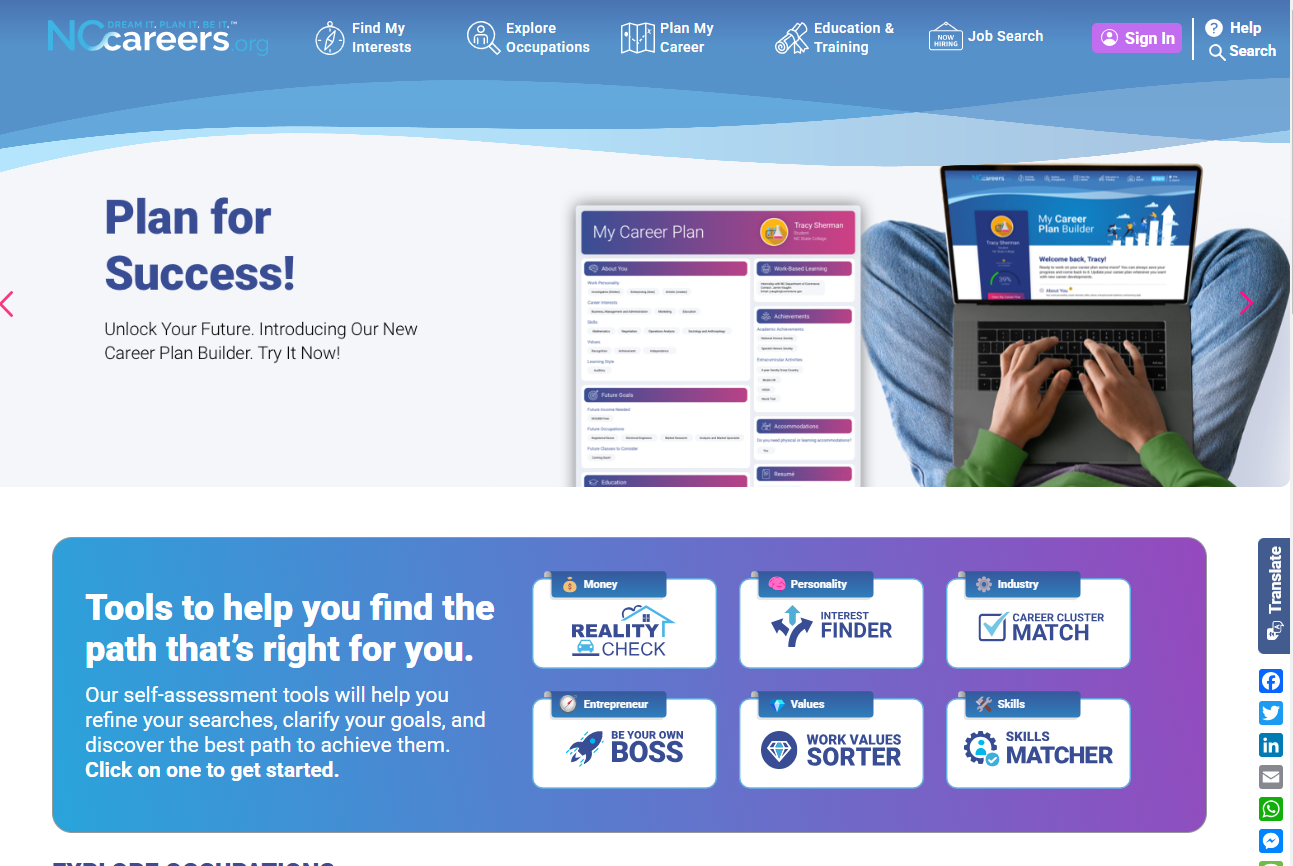 Who is NCcareers?
Governance Partners
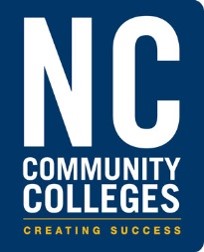 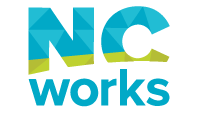 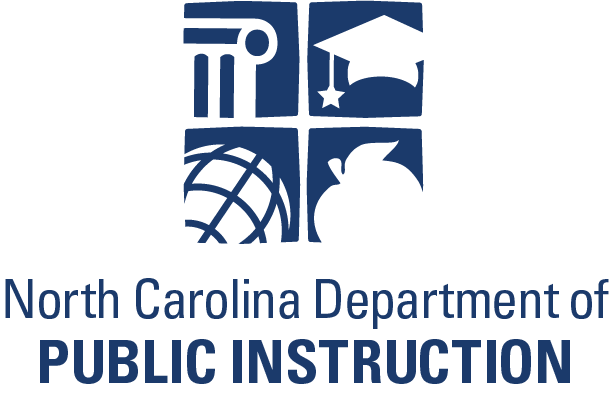 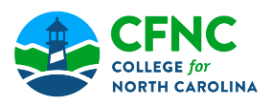 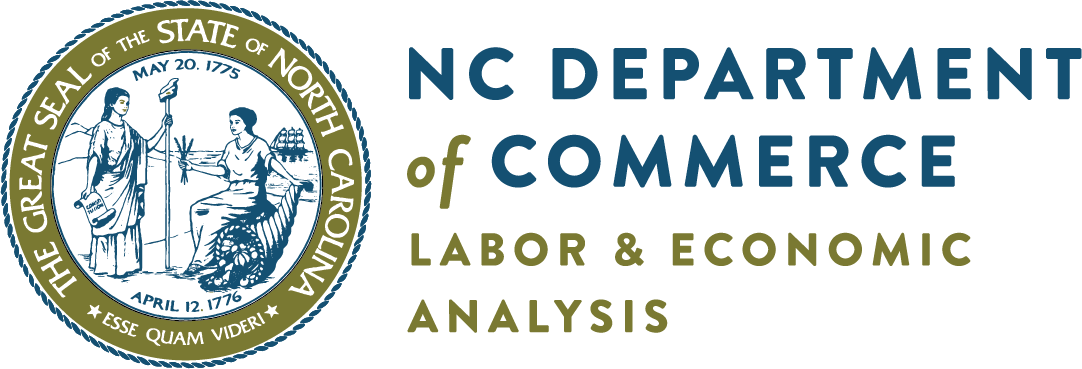 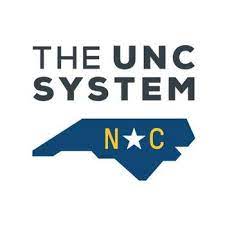 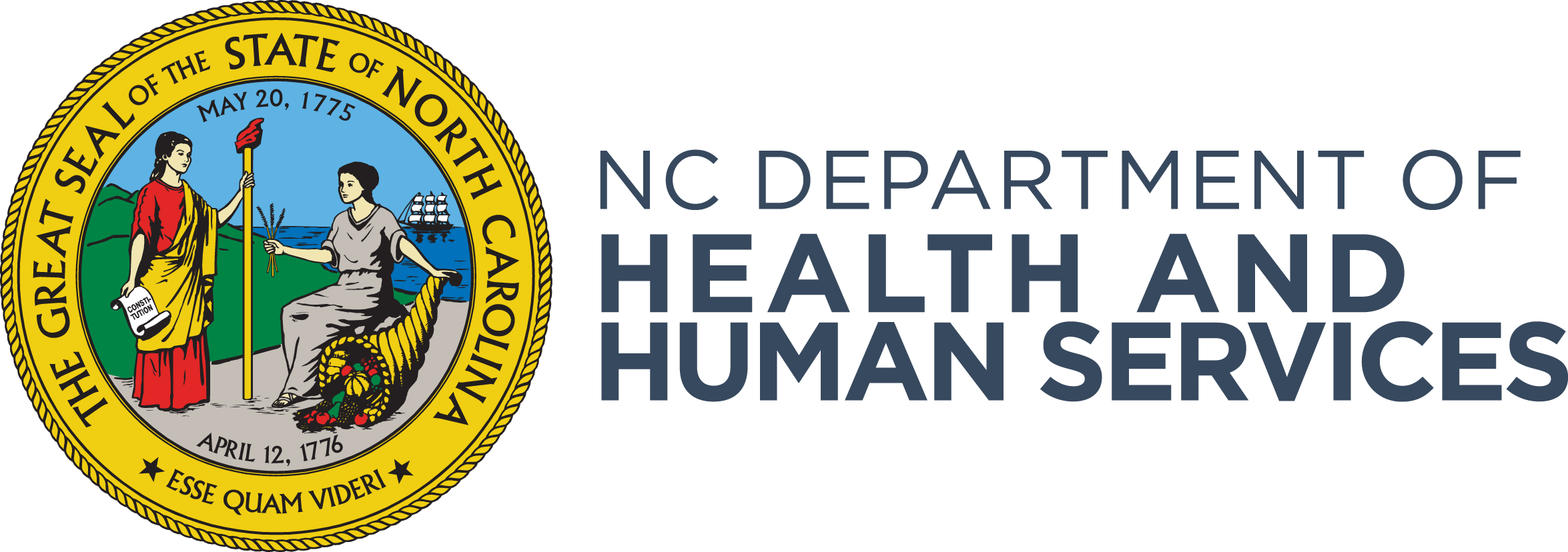 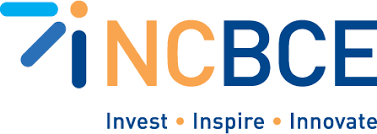 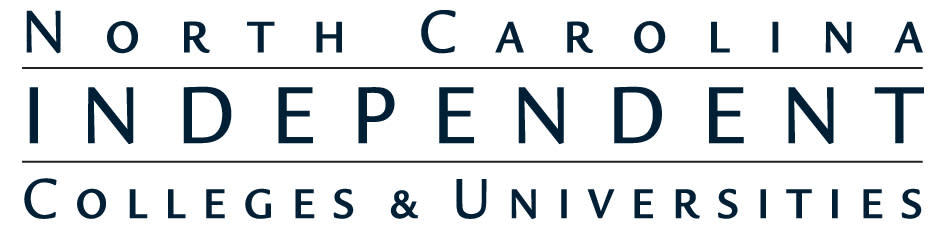 Advisory Partners
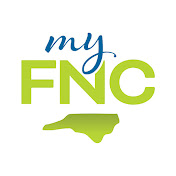 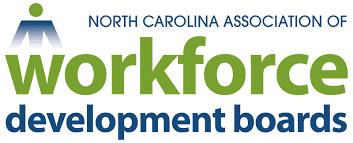 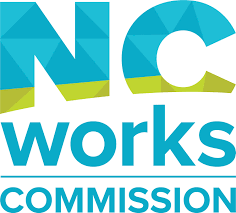 Career Exploring and Planning
… a series of steps to help clarify and determine short- and long-term career goals.
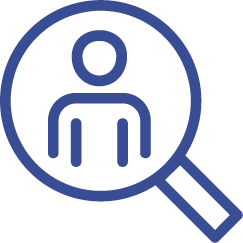 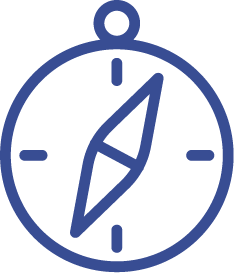 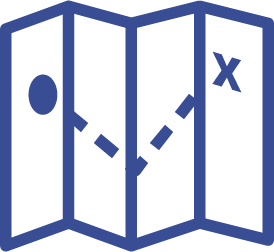 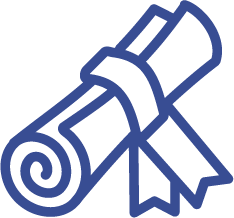 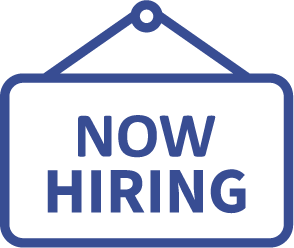 Explore Occupations
Find My Interests
Education & Training
Job Search
Plan My Career
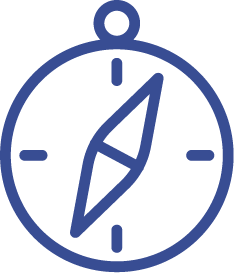 Find My Interests
Learn about yourself and focus on the occupations that most meet your needs, interests and wants.
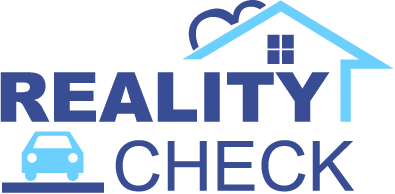 Can Help you Address 
Financial Literacy
Budget Reality Check
Lifestyle Reality Check
Understand a Lifestyle Based on a Salary
Understand Salary Needs to Live a Certain Lifestyle
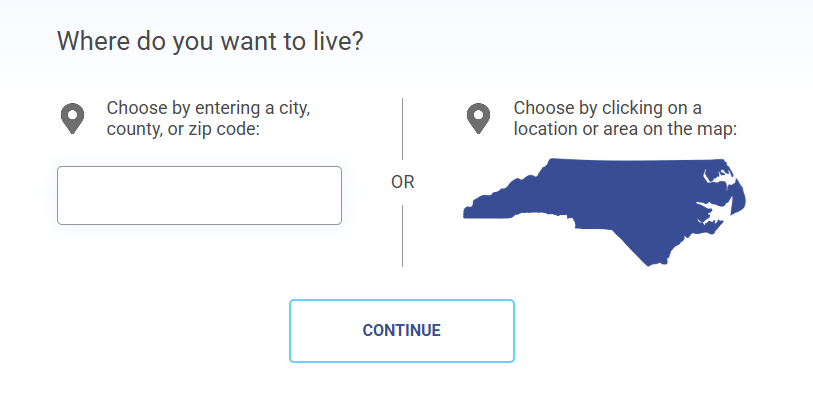 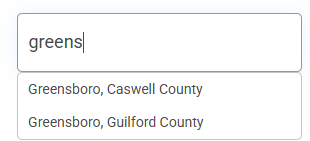 Lifestyle Reality Check
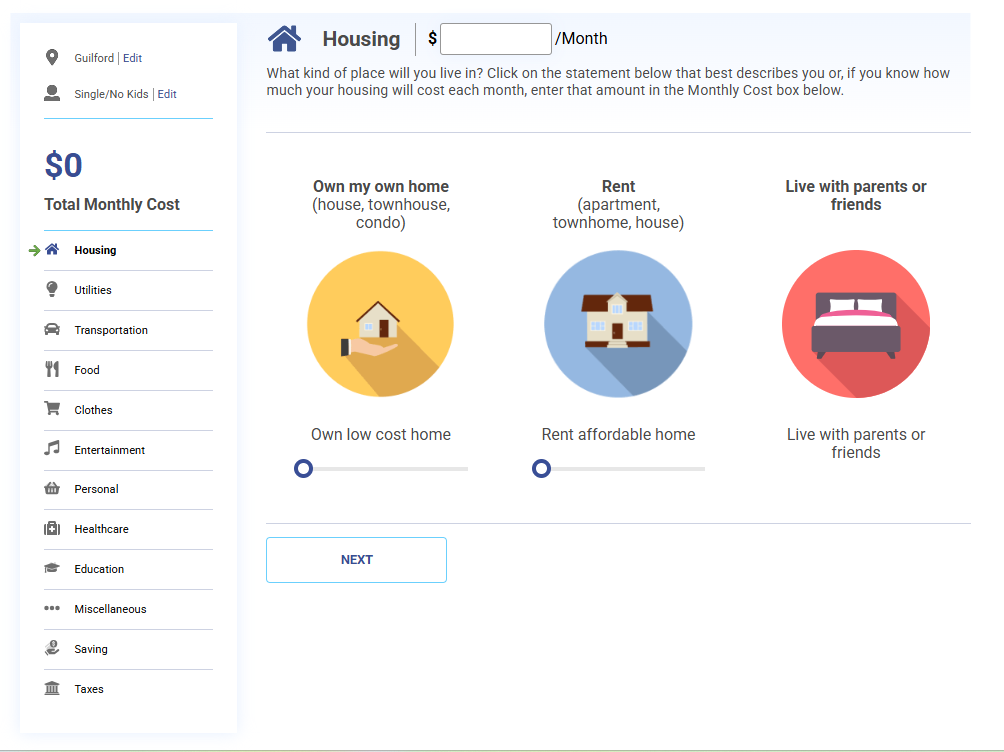 Lifestyle Reality Check
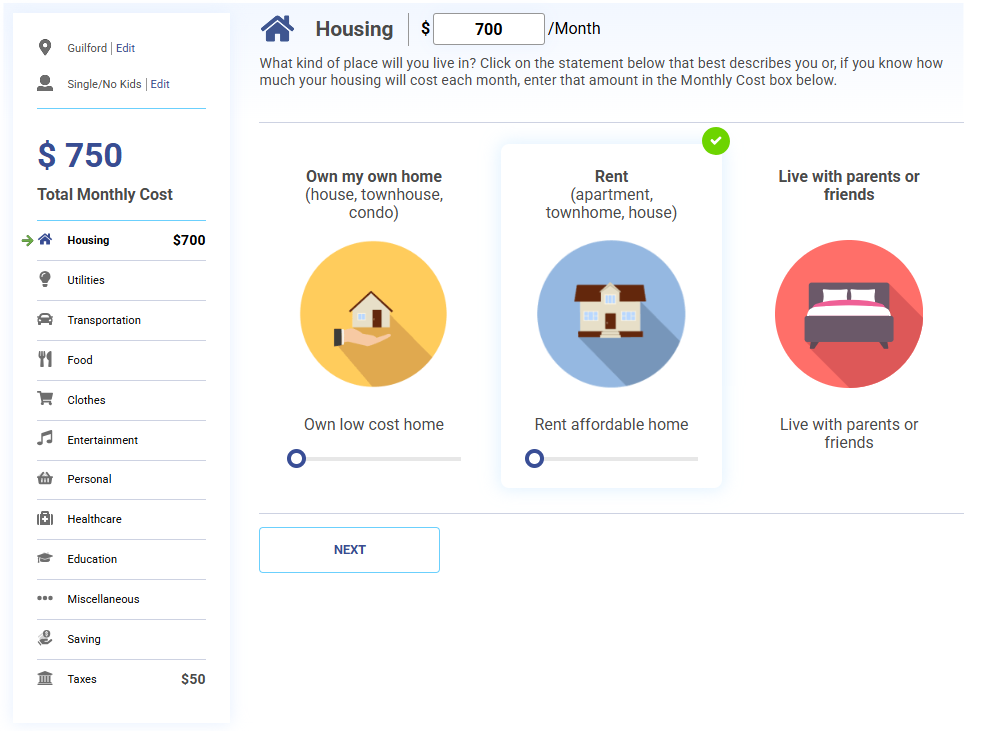 Lifestyle Reality Check
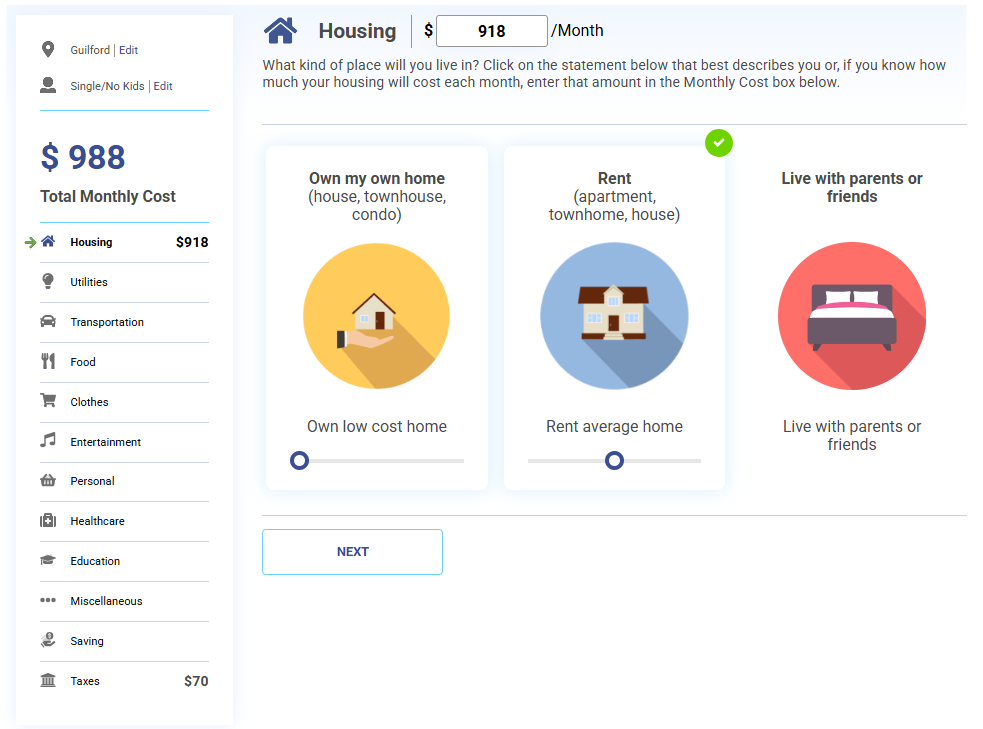 Lifestyle Reality Check
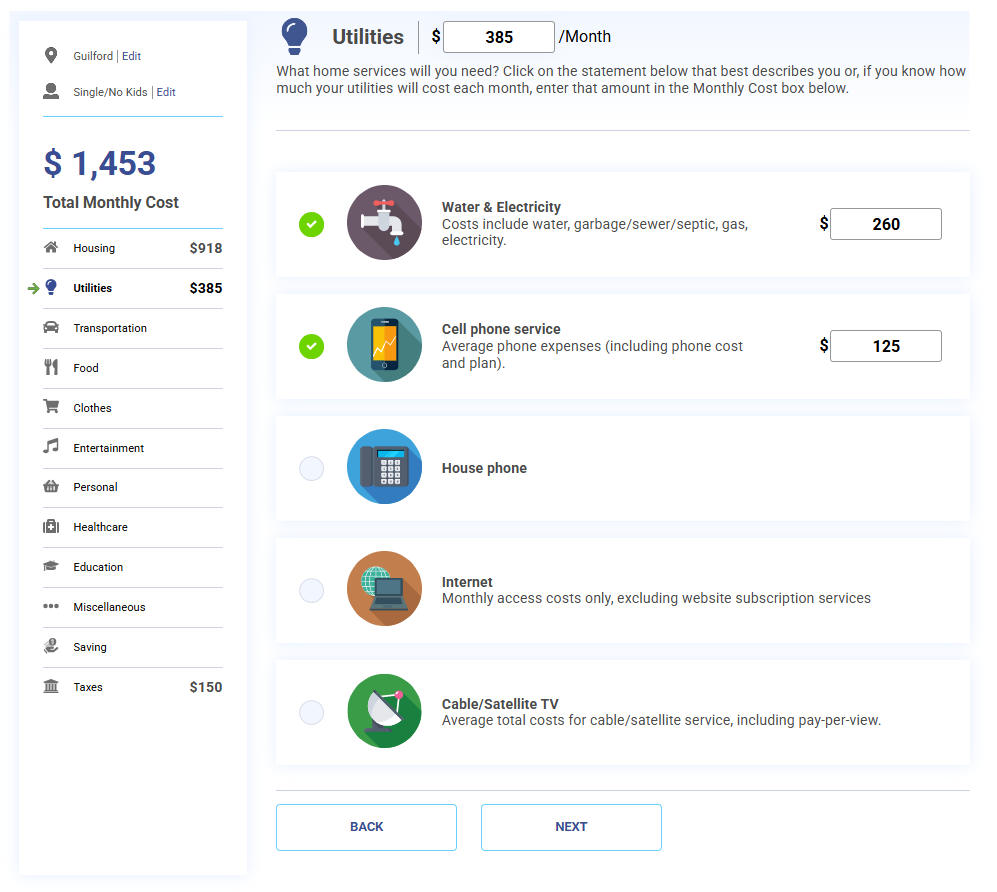 Lifestyle Reality Check
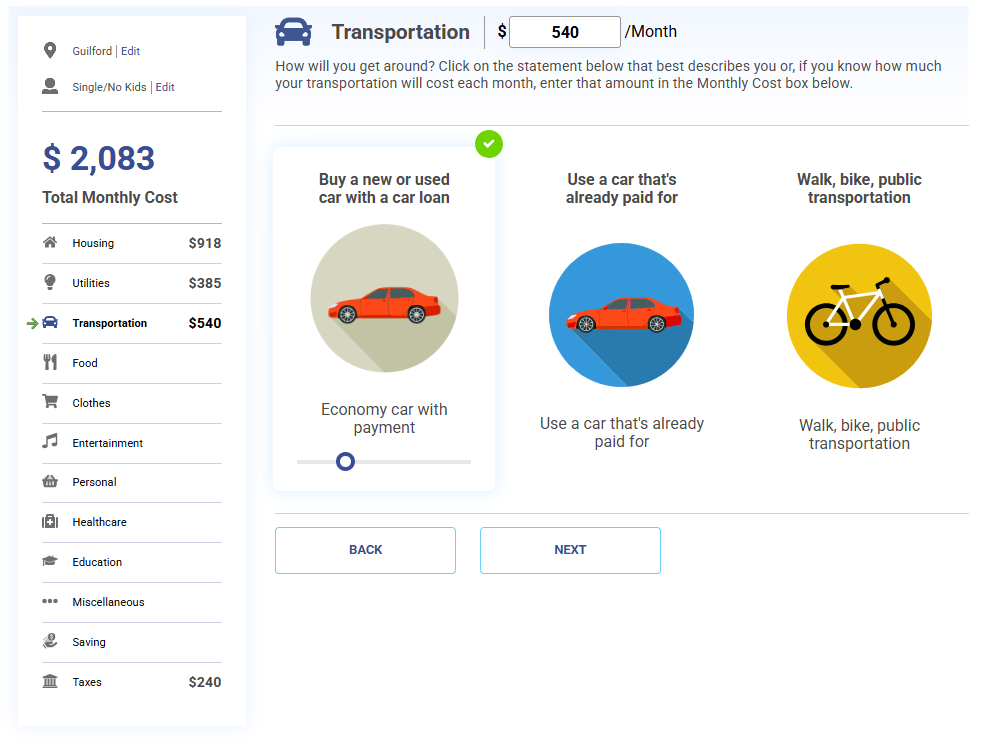 Lifestyle Reality Check
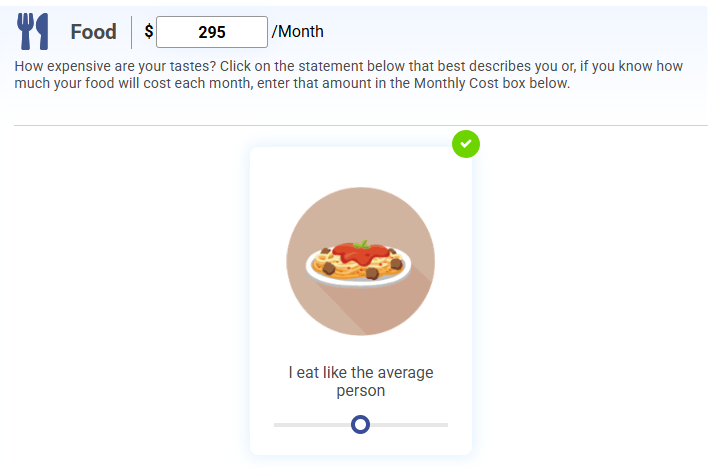 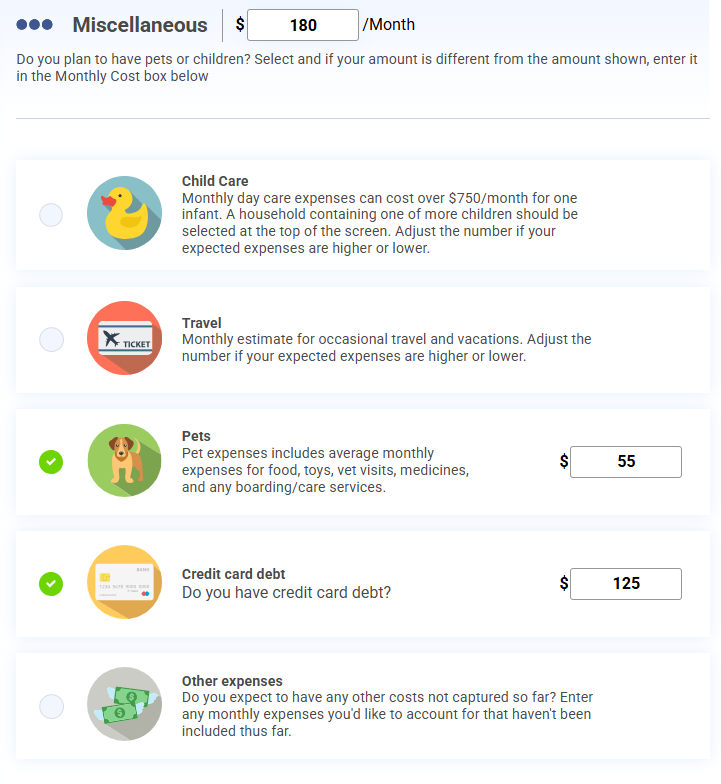 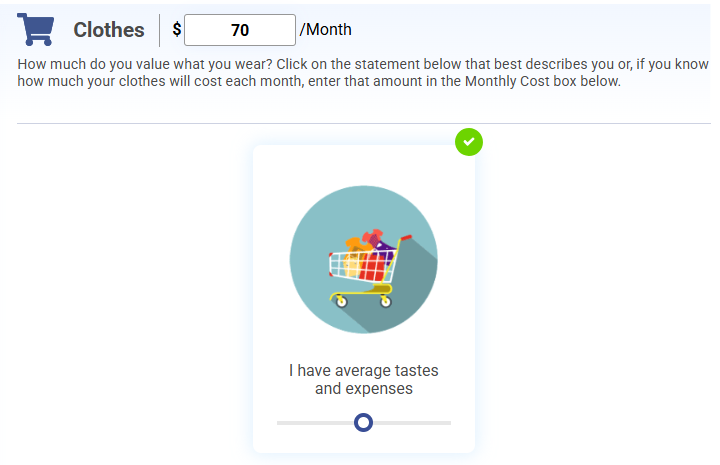 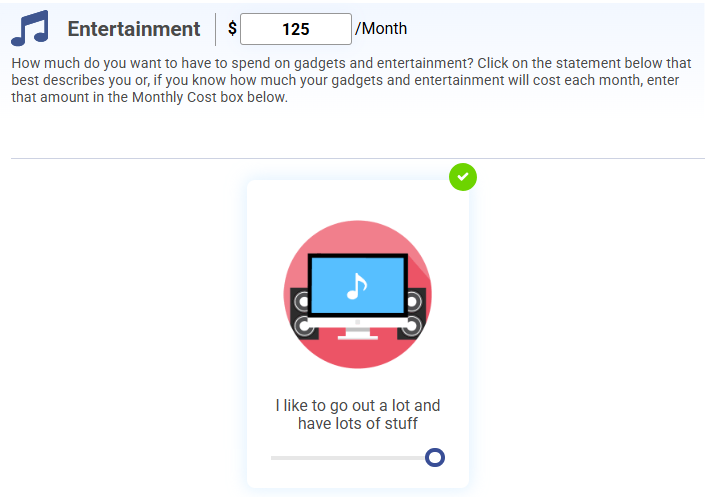 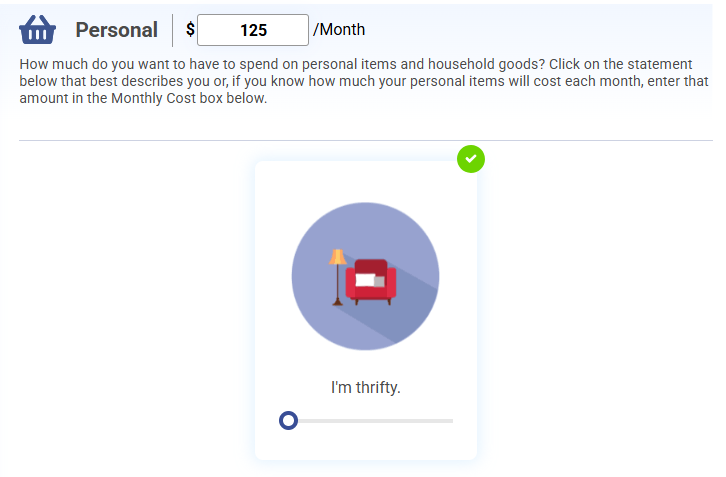 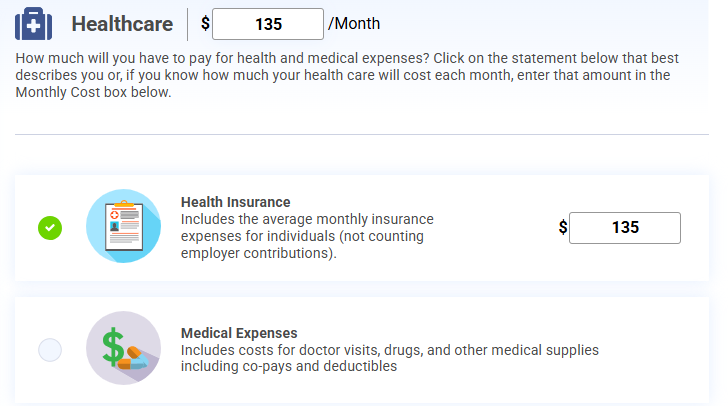 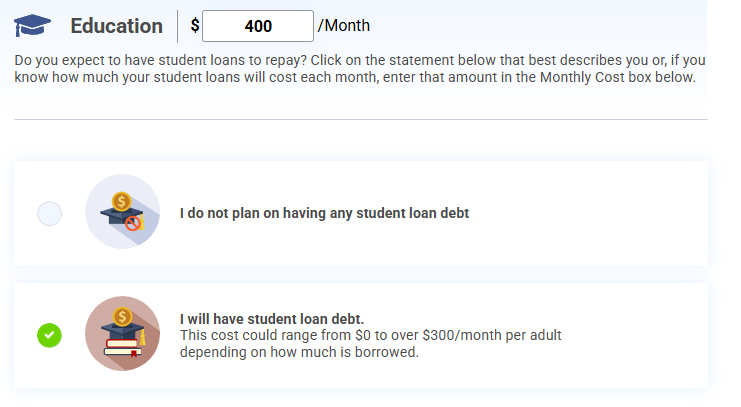 Lifestyle Reality Check
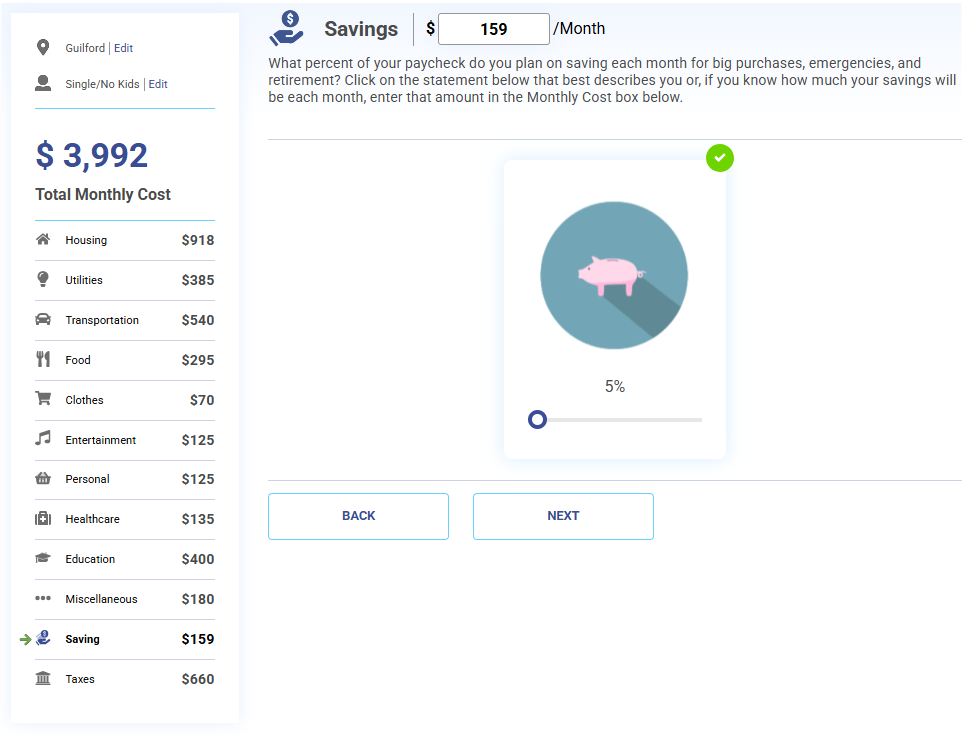 Lifestyle Reality Check
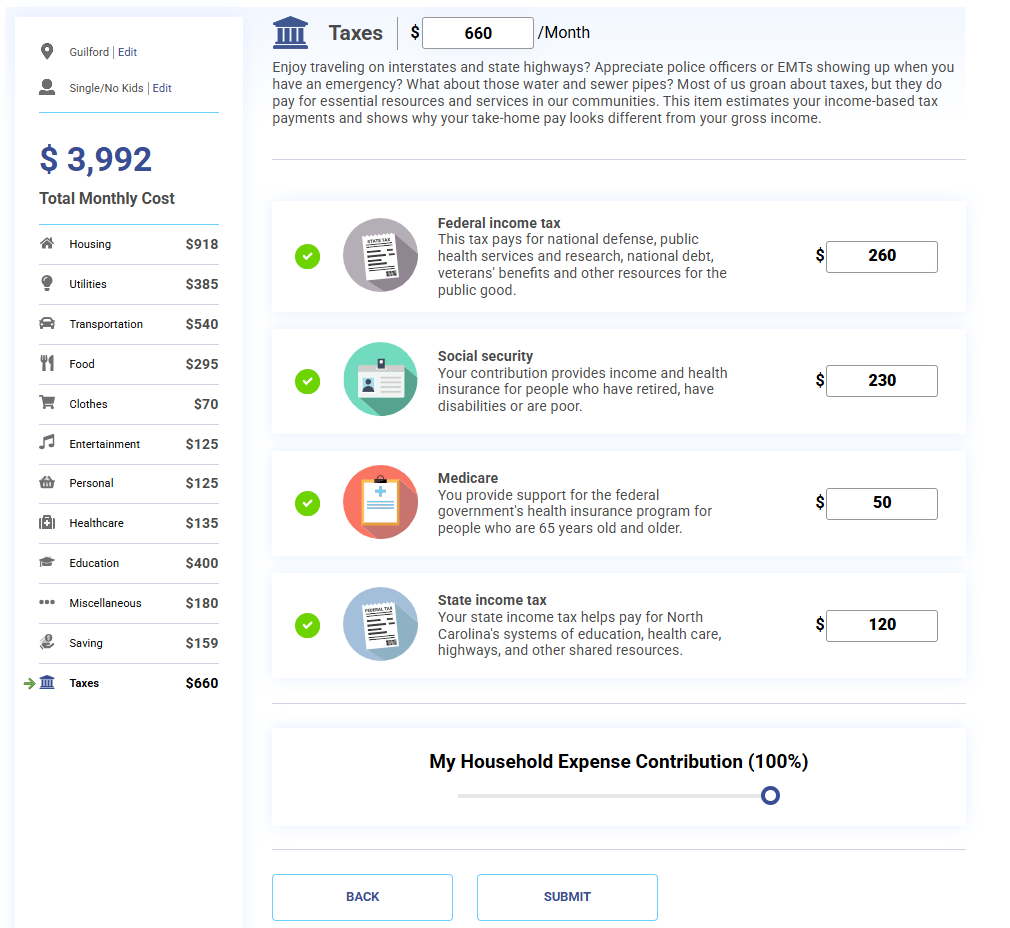 Lifestyle Reality Check
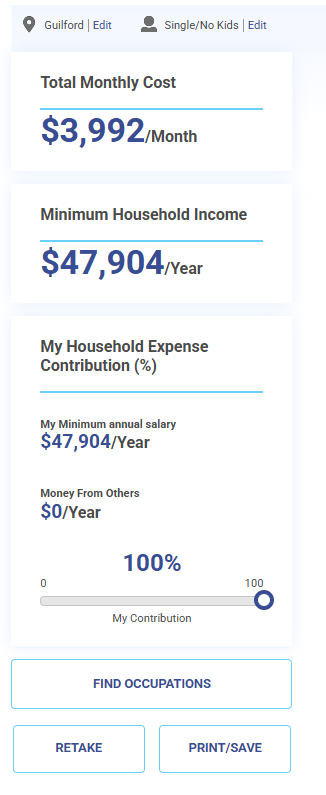 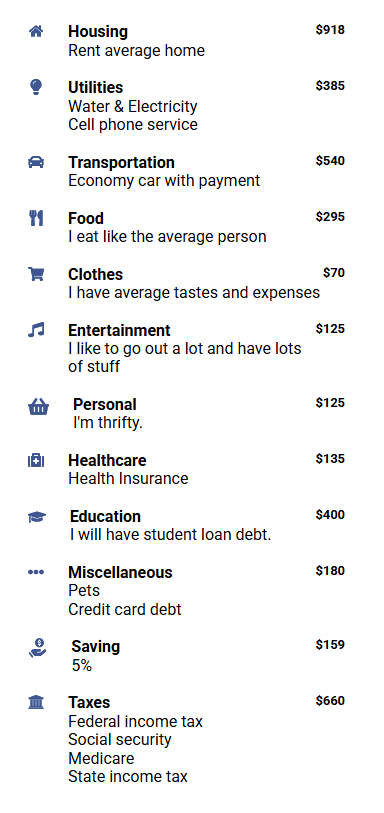 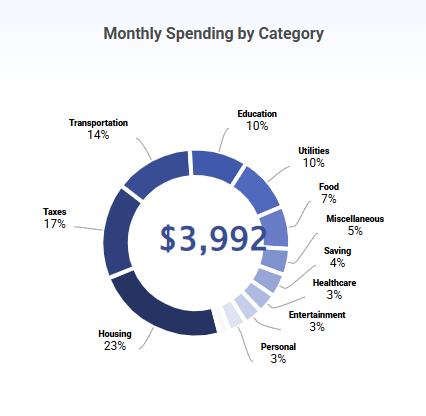 Lifestyle Reality Check
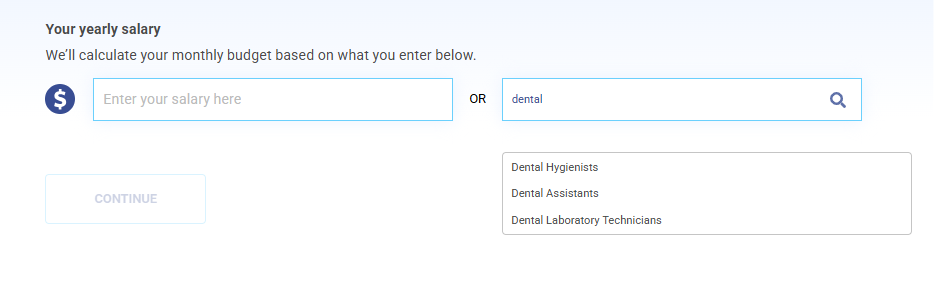 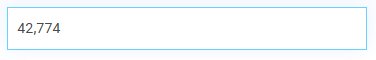 Budget Reality Check
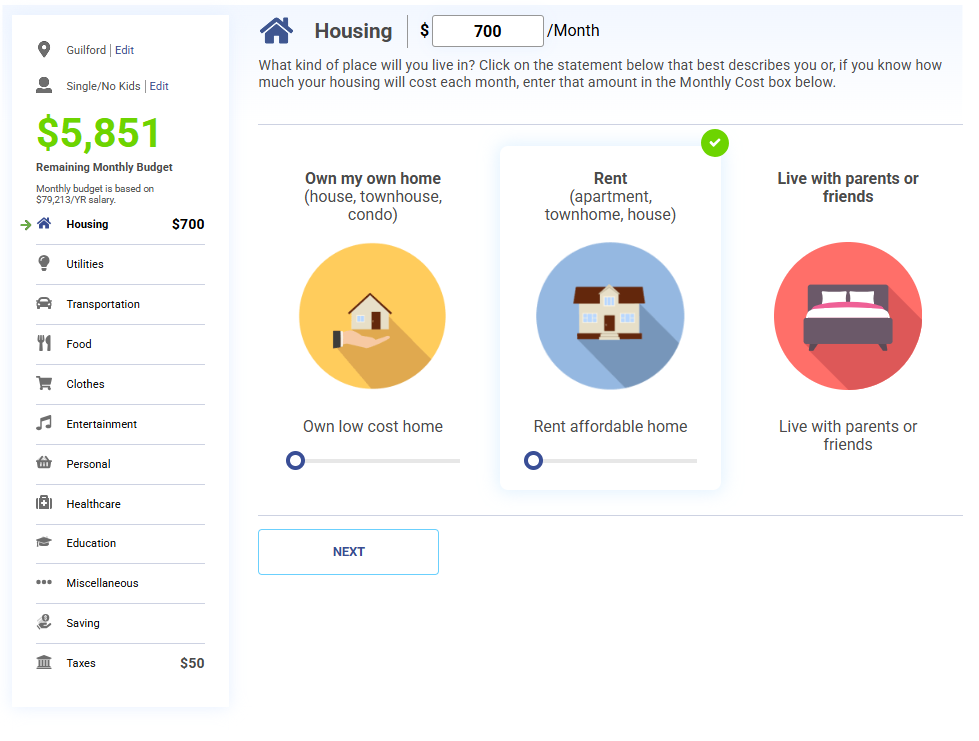 Budget Reality Check
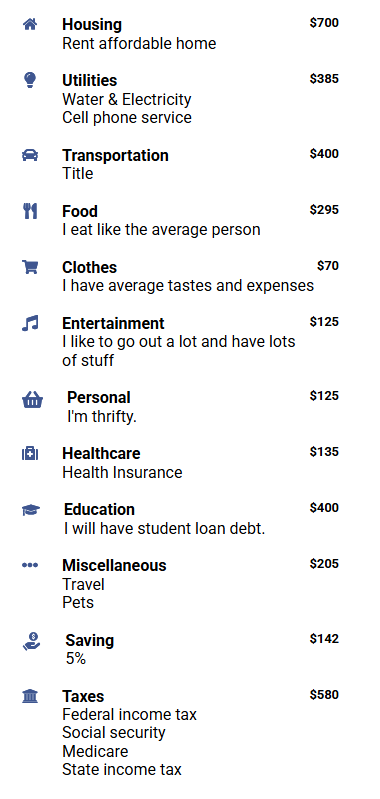 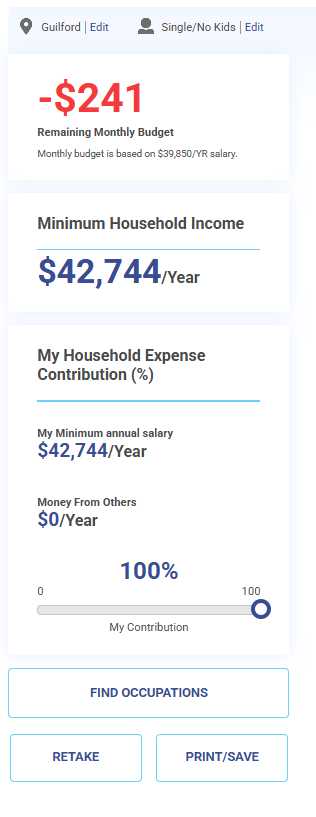 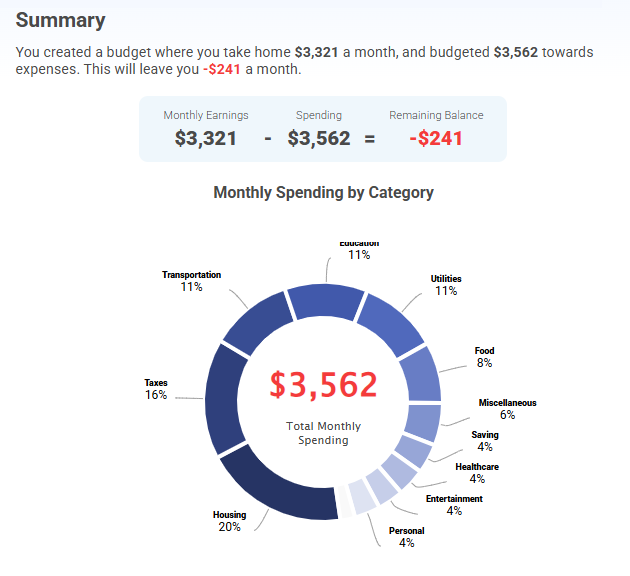 Budget Reality Check
Can Help you Address and Identify 
Entrepreneurial Skills to Develop
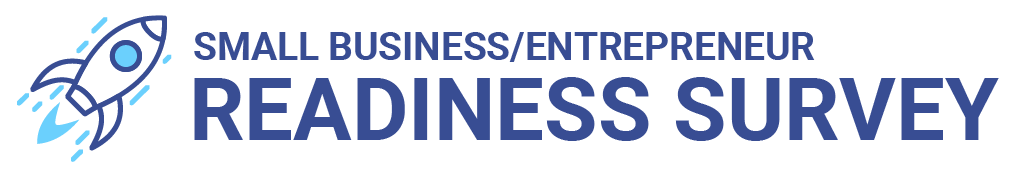 Are you ready to be an entrepreneur?
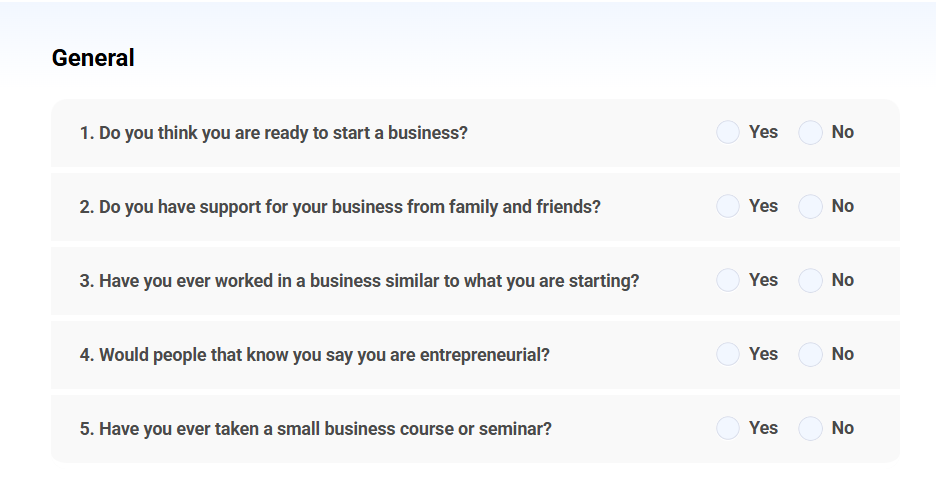 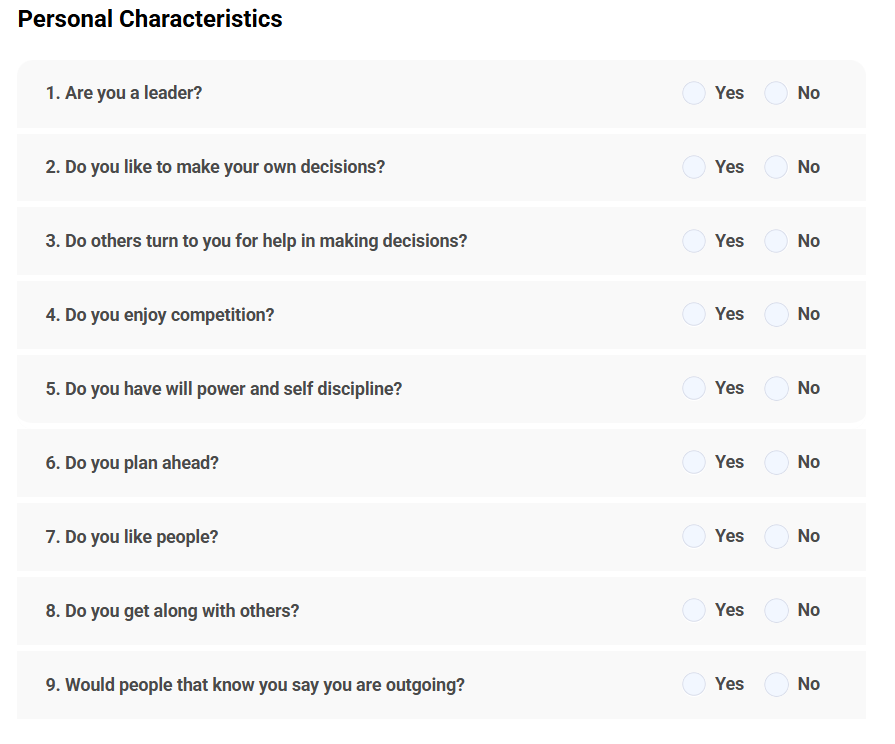 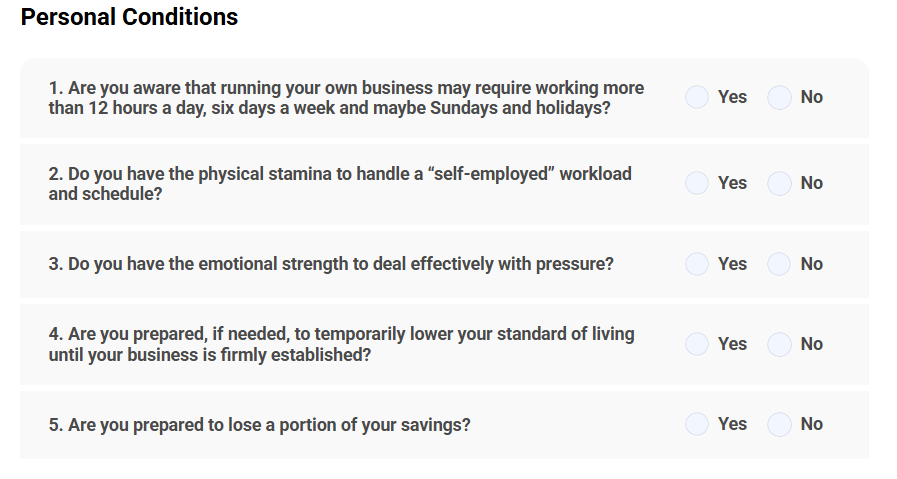 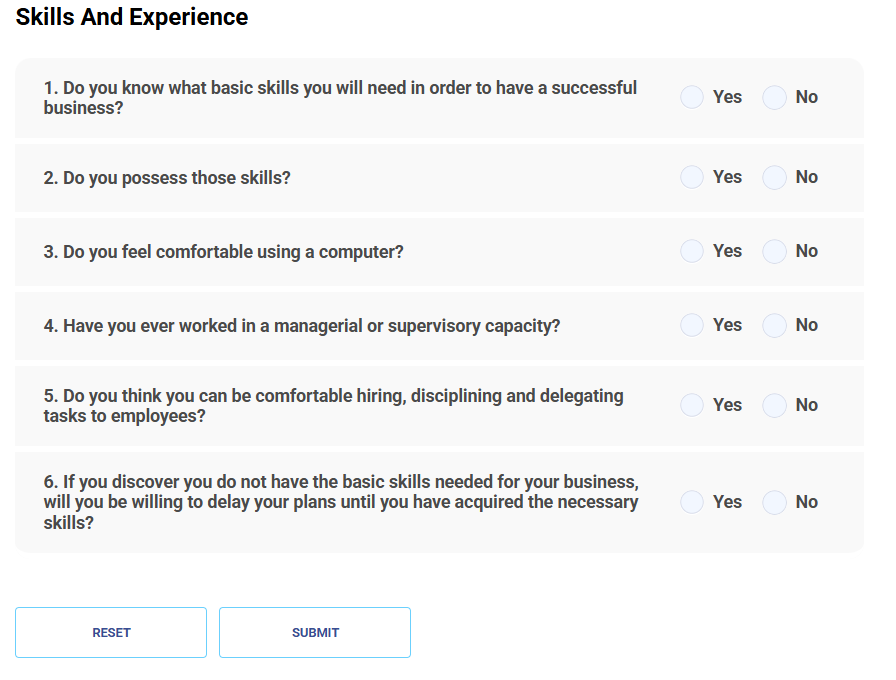 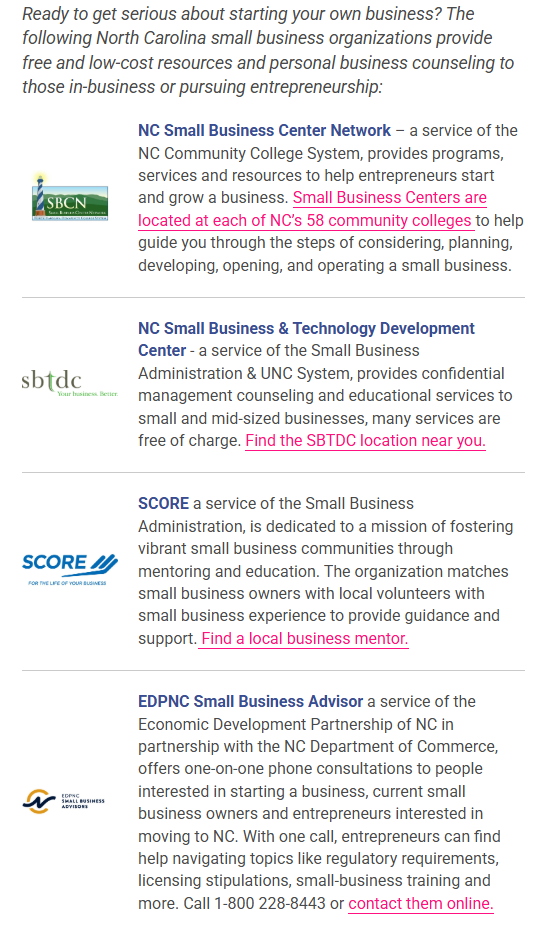 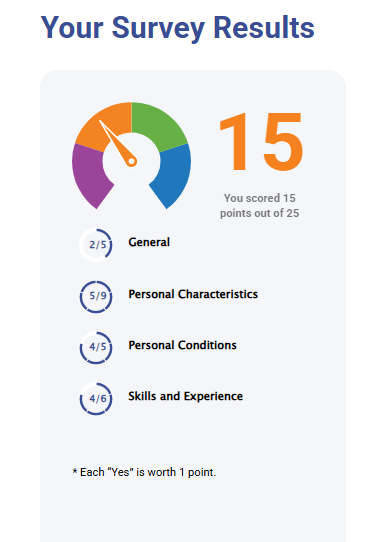 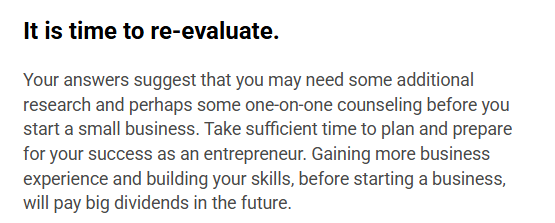 Other tools to find your interests…
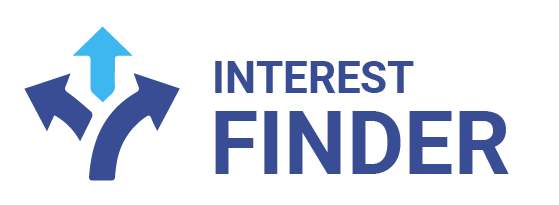 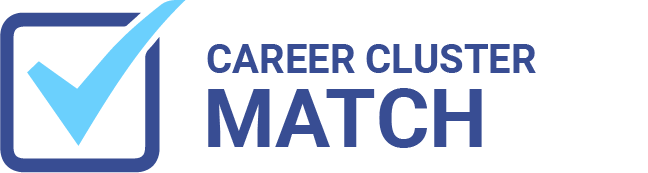 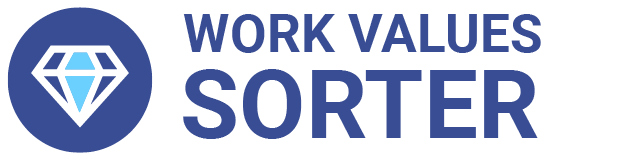 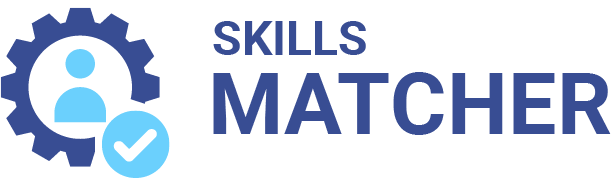 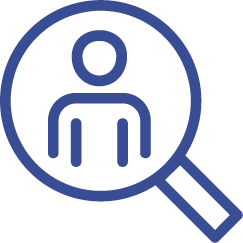 Access the Labor Market Information necessary to help participants
Explore Occupations
Find the information you need on more than 800 occupations.
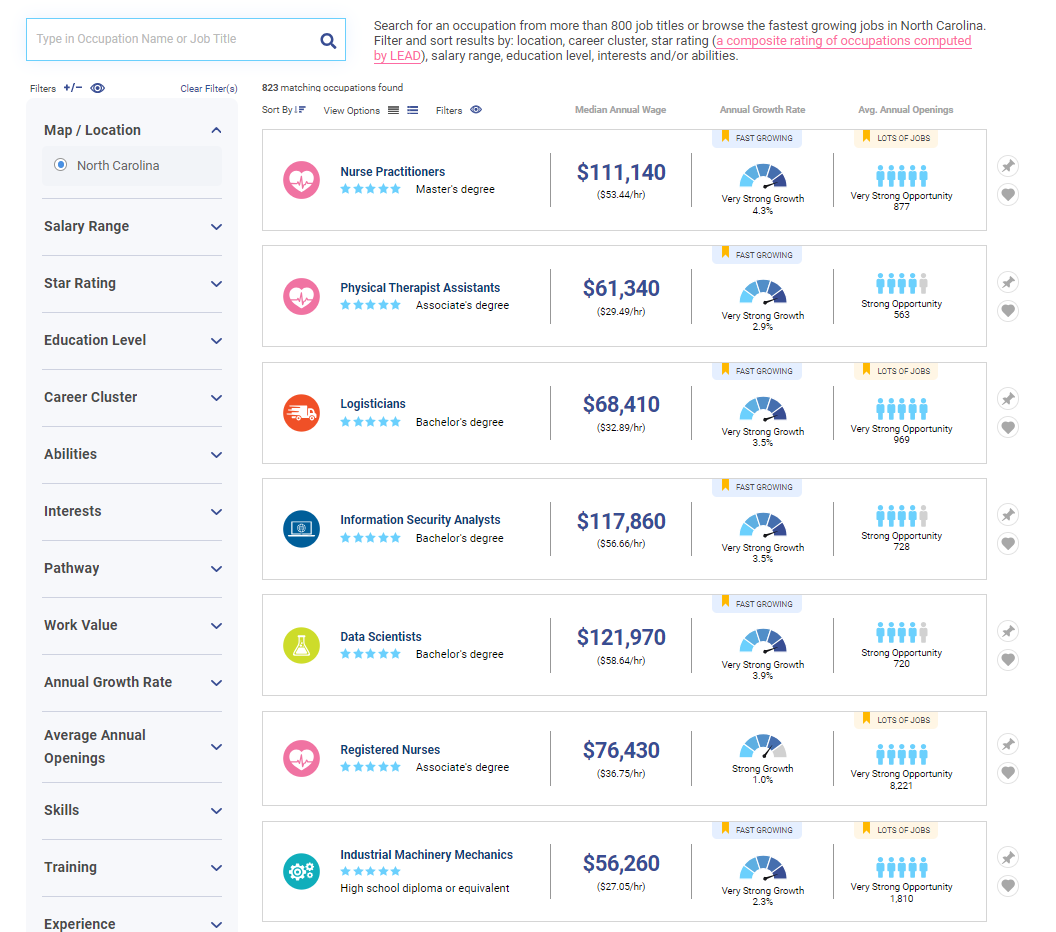 Explore Occupations Table
823 Occupations
Multiple Filters
Geography
Wages
Star Rating
Education
Career Clusters
and more…
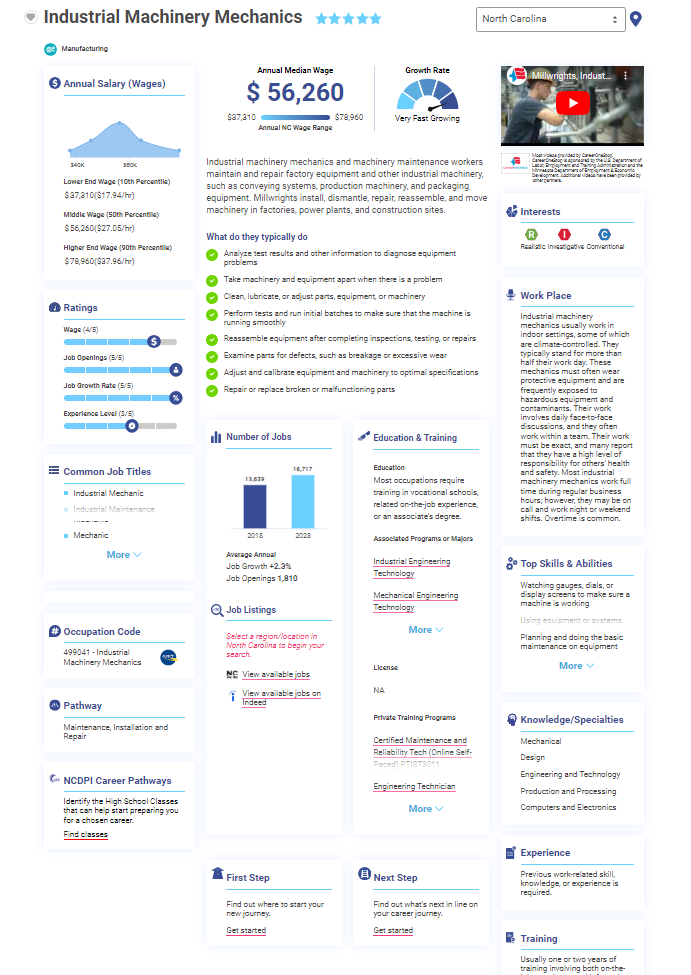 Occupation Profile Page
All data in one place
Links to additional information
Can mark as a favorite or print
Can change geography
Why is Geography important?
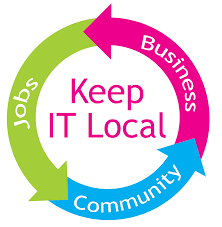 Understand what is going on in your area!

Economies are regional:
Wages 
Demand
Growth
Elizabeth
City
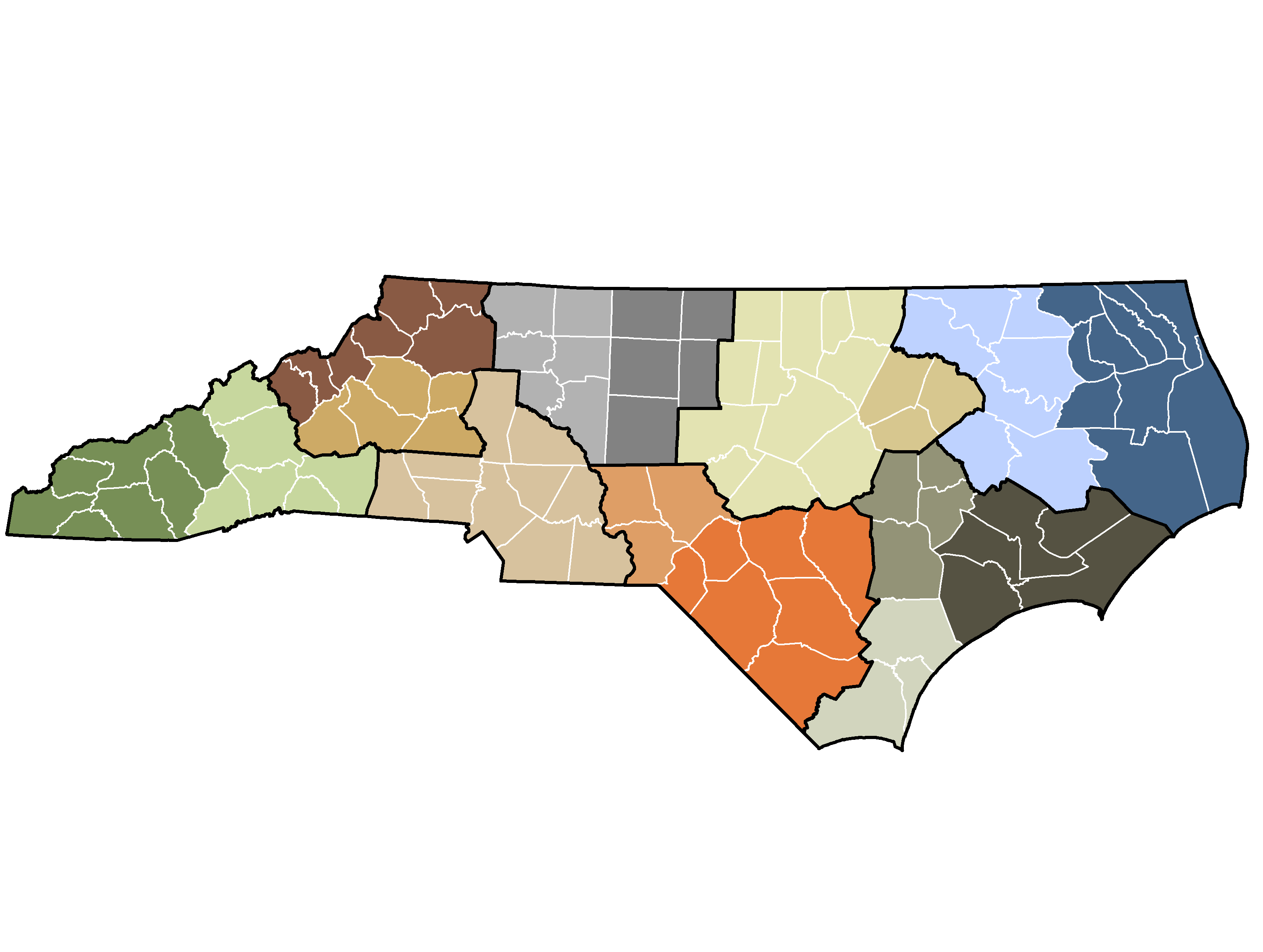 Winston-Salem
Boone-
Wilkesboro
Greenville
Raleigh-
Durham
Greensboro
Waynesville-
Franklin
Rocky Mount-
Wilson
Hickory
Pinehurst-
Rockingham
Charlotte
Goldsboro-
Kinston
Asheville
Fayetteville-
Lumberton
Jacksonville-
New Bern
Wilmington
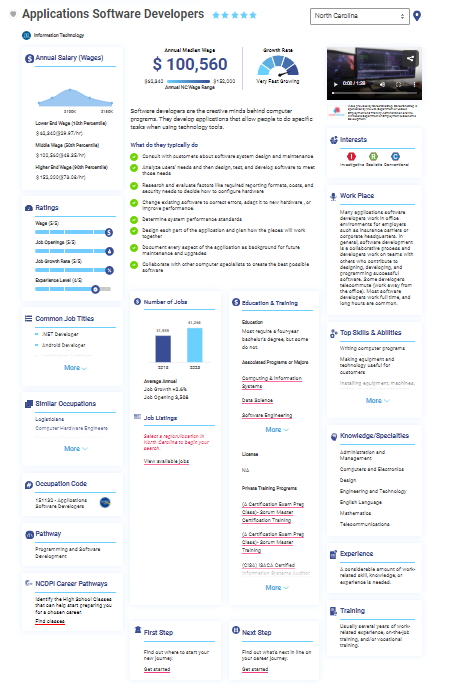 How much does it pay?
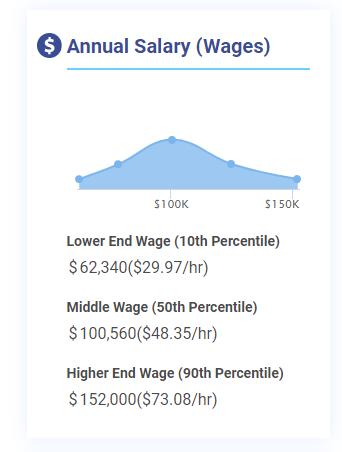 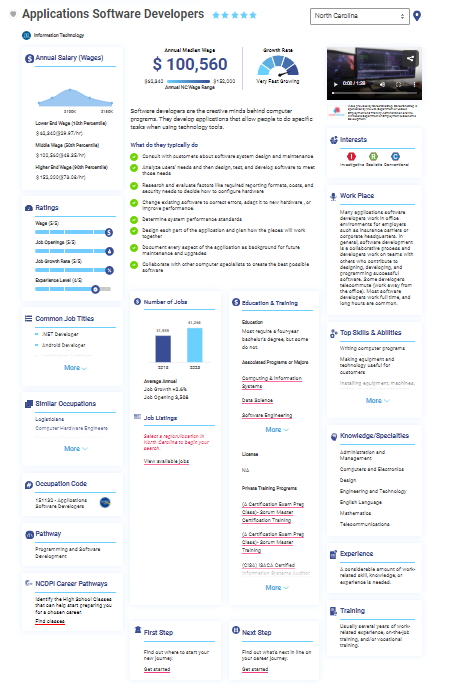 What does this occupation do?
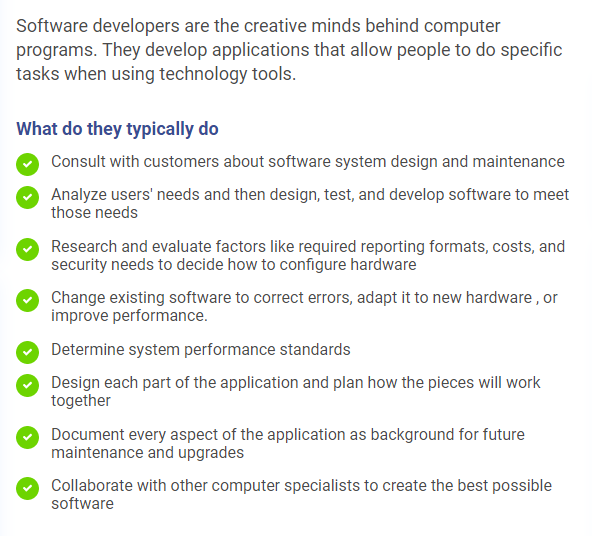 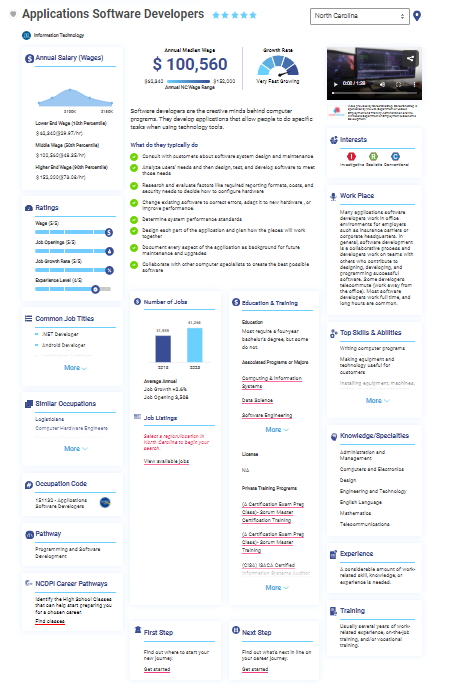 Is this a good long-term prospect?
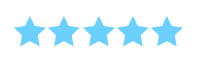 Occupations to plan for
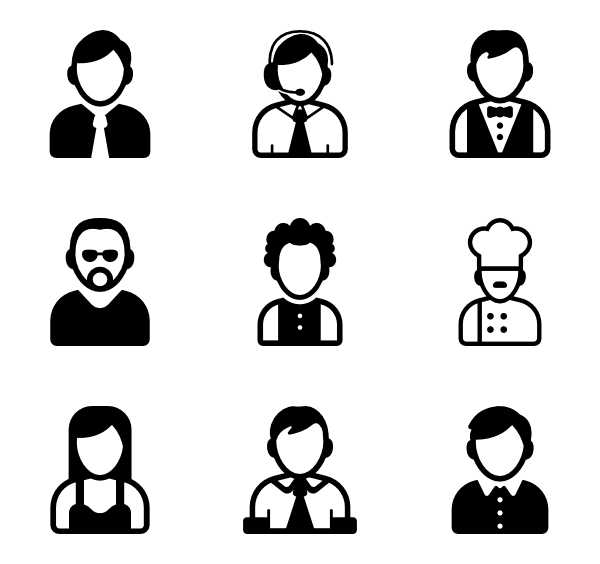 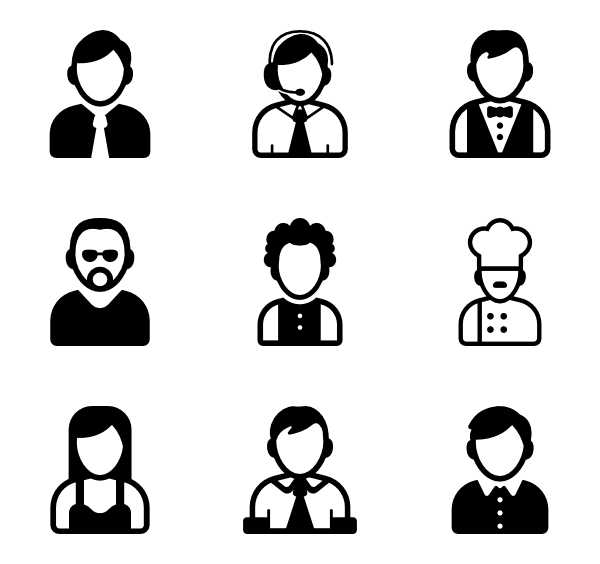 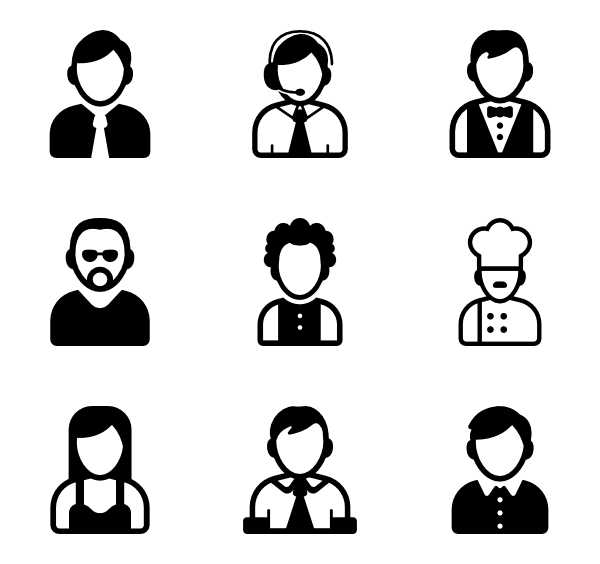 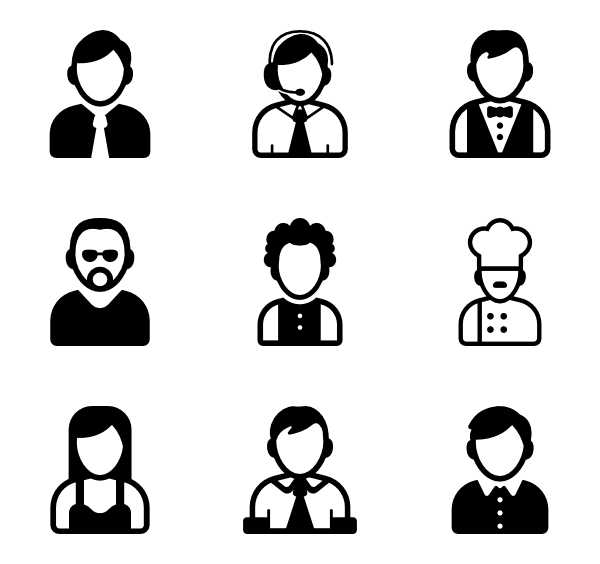 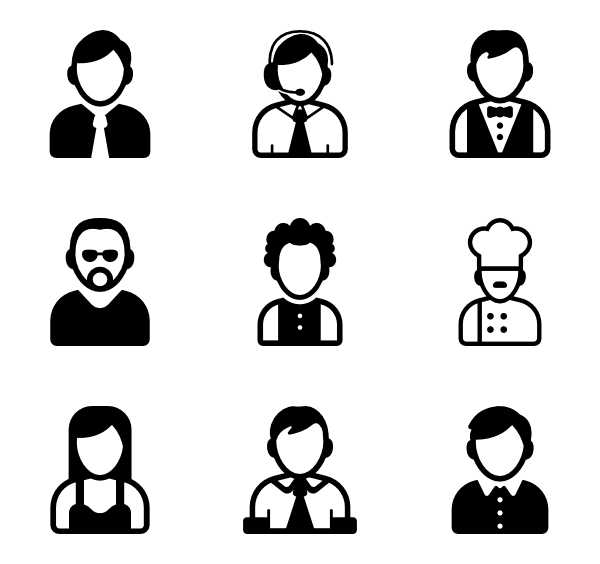 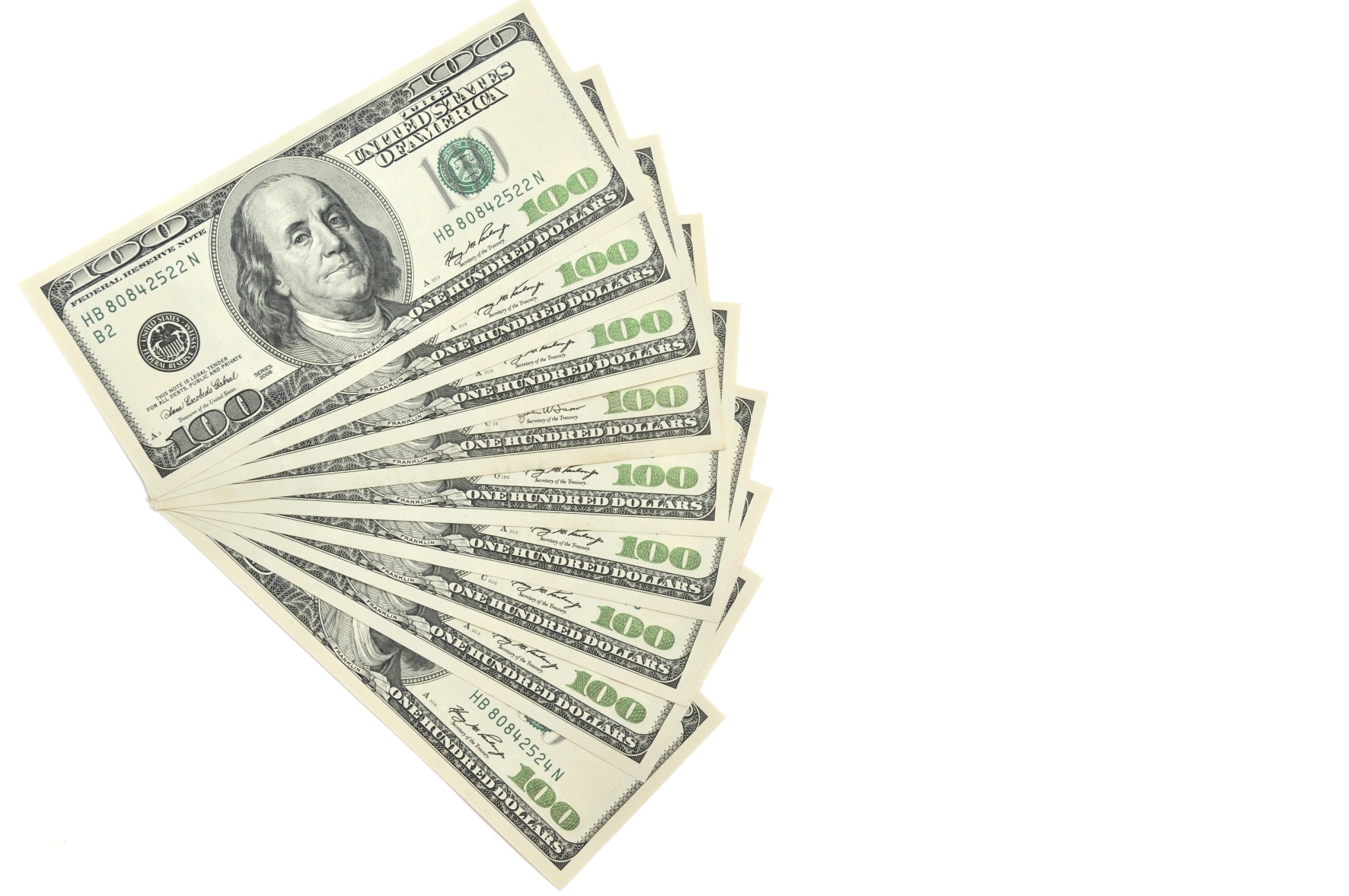 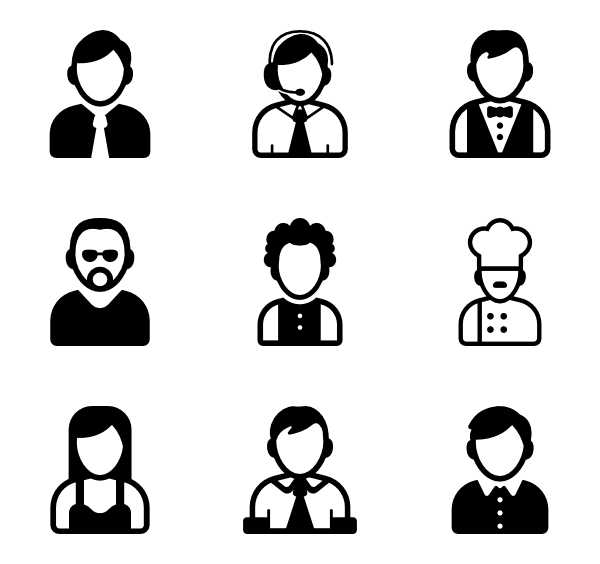 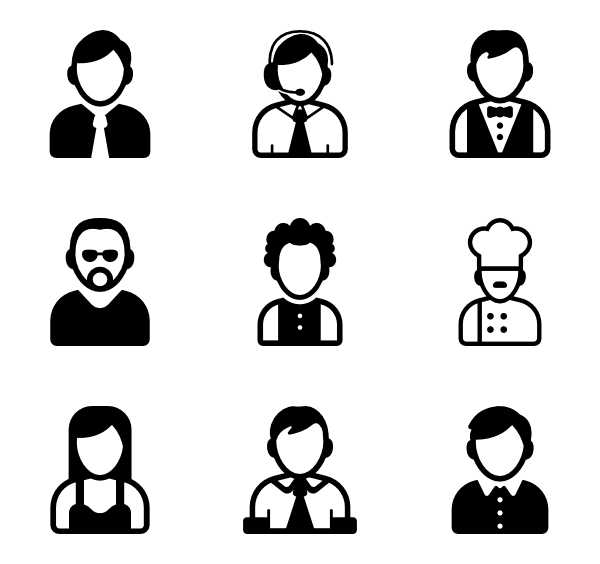 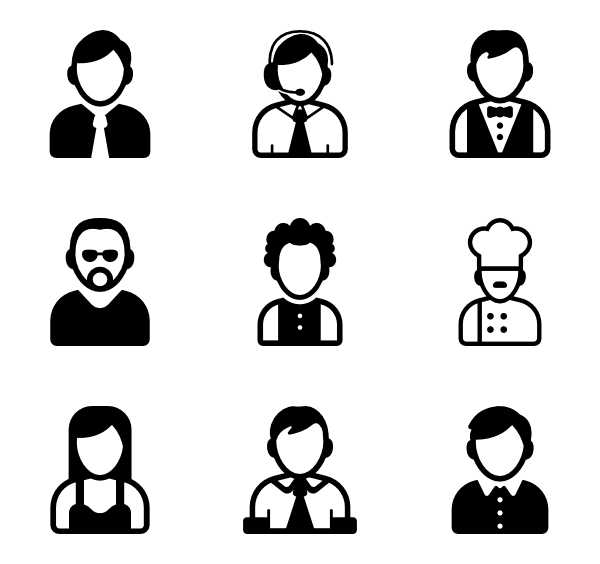 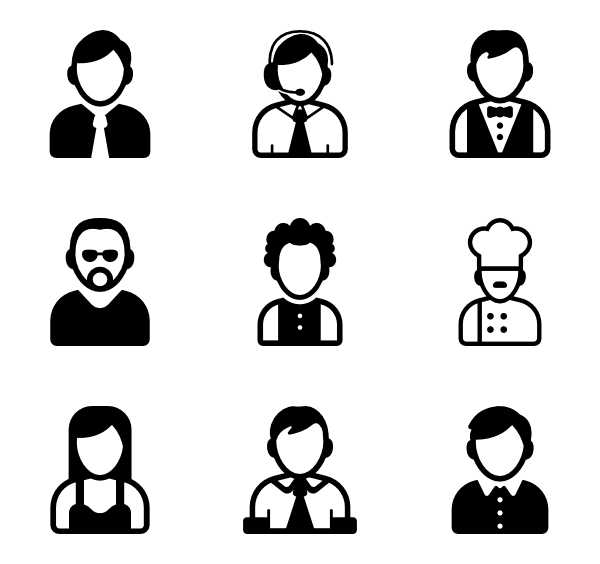 Average
Wage
Growth
Rate
# of Job
Openings
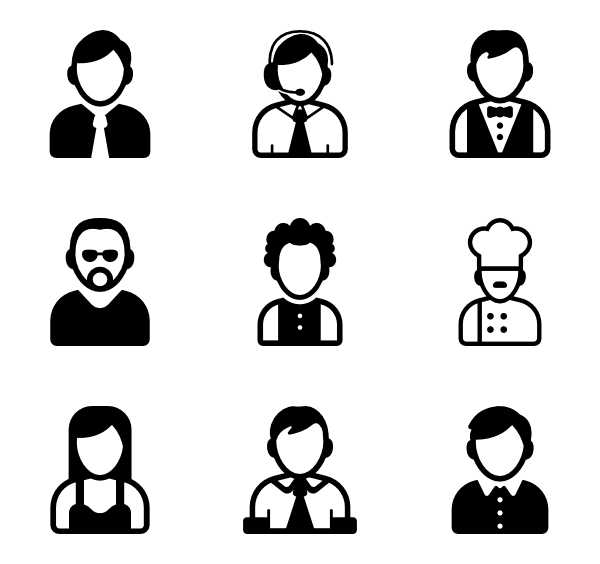 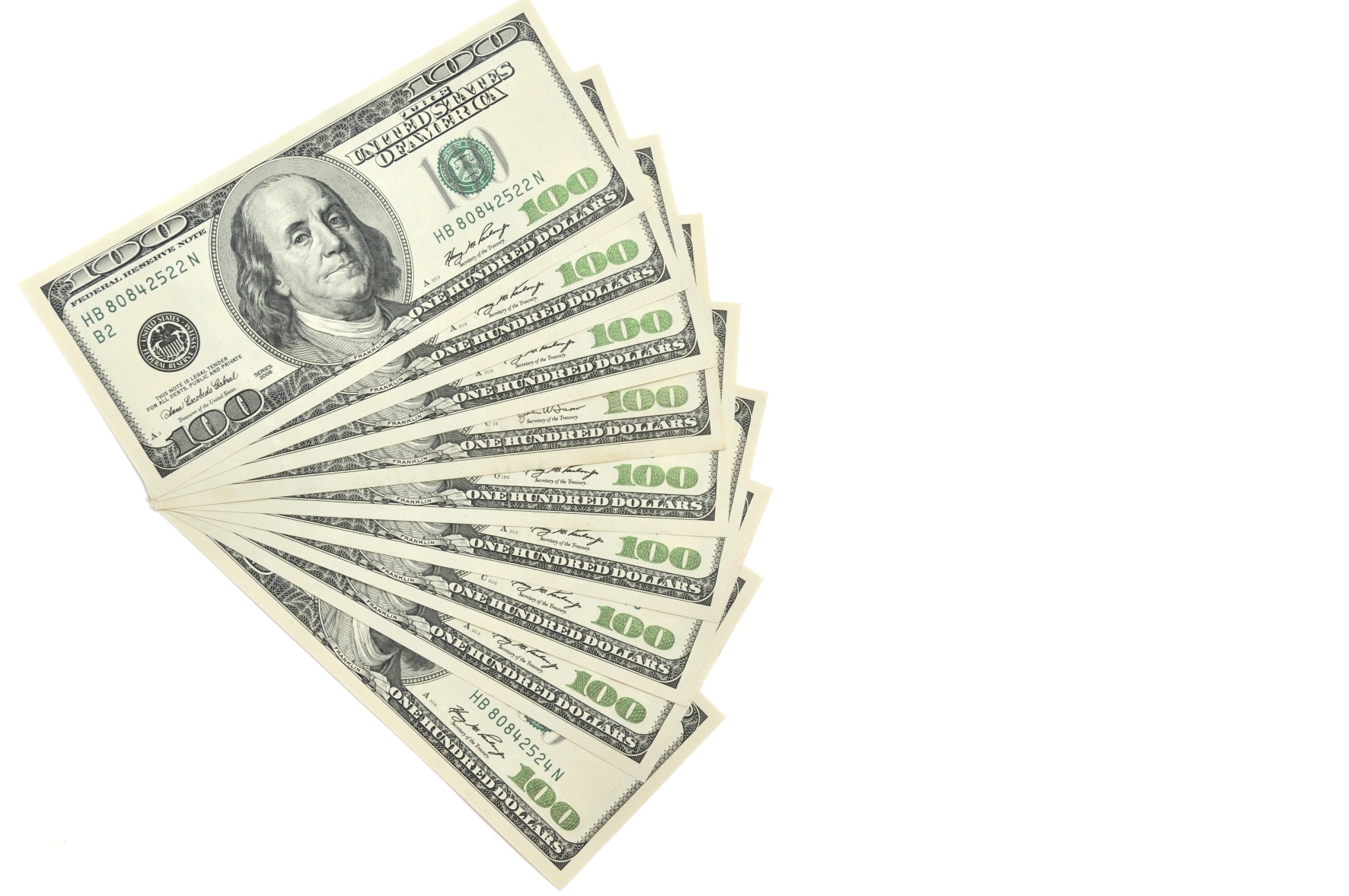 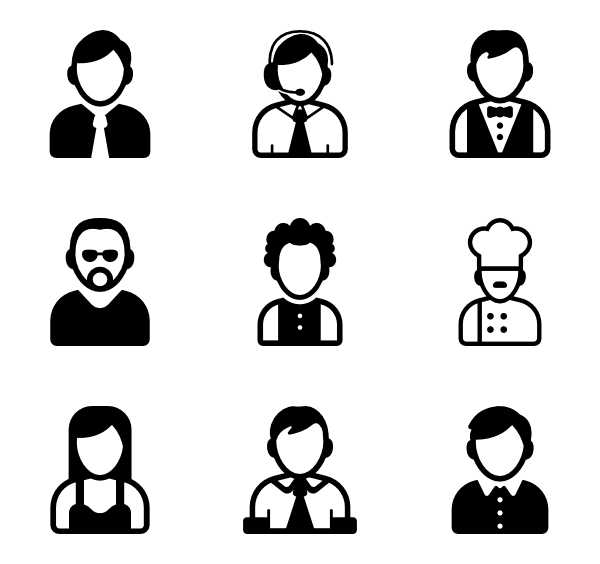 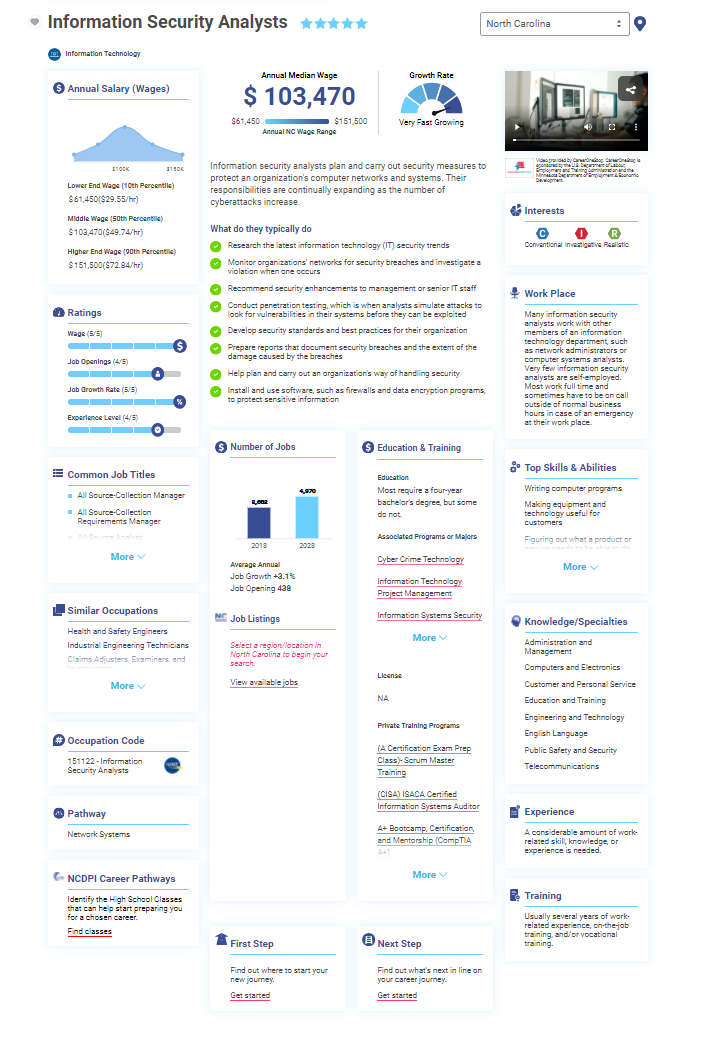 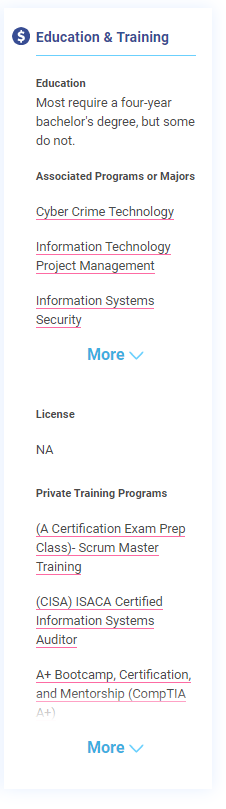 What education do I need?
Where can I get it?
How can an individual use it for Career Exploration?
Judy
Age:  	          21 years old

Situation:	Judy has been working off an on in retail since she graduated from HS. She wants a steady career and thinks she would like to work in health care.  She is most interested in working as a Dental Hygienist. She has been told that there is a high demand for Dental Hygienists but not much else. She has also been told that he should pursue a 4-year degree but is concerned about debt and is interested in working while pursuing higher education. How can Judy use NCcareers.org to help plan for the future?
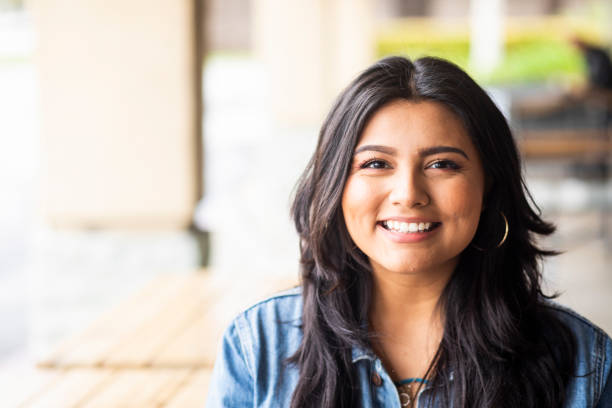 “What is Judy interested in?”
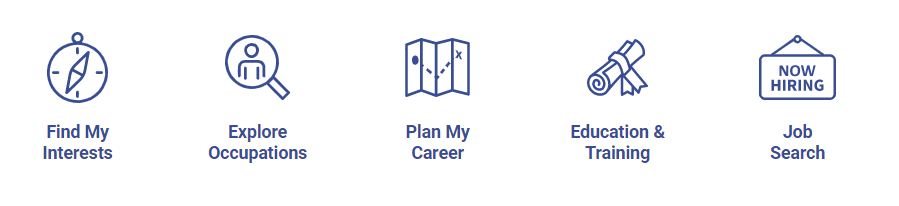 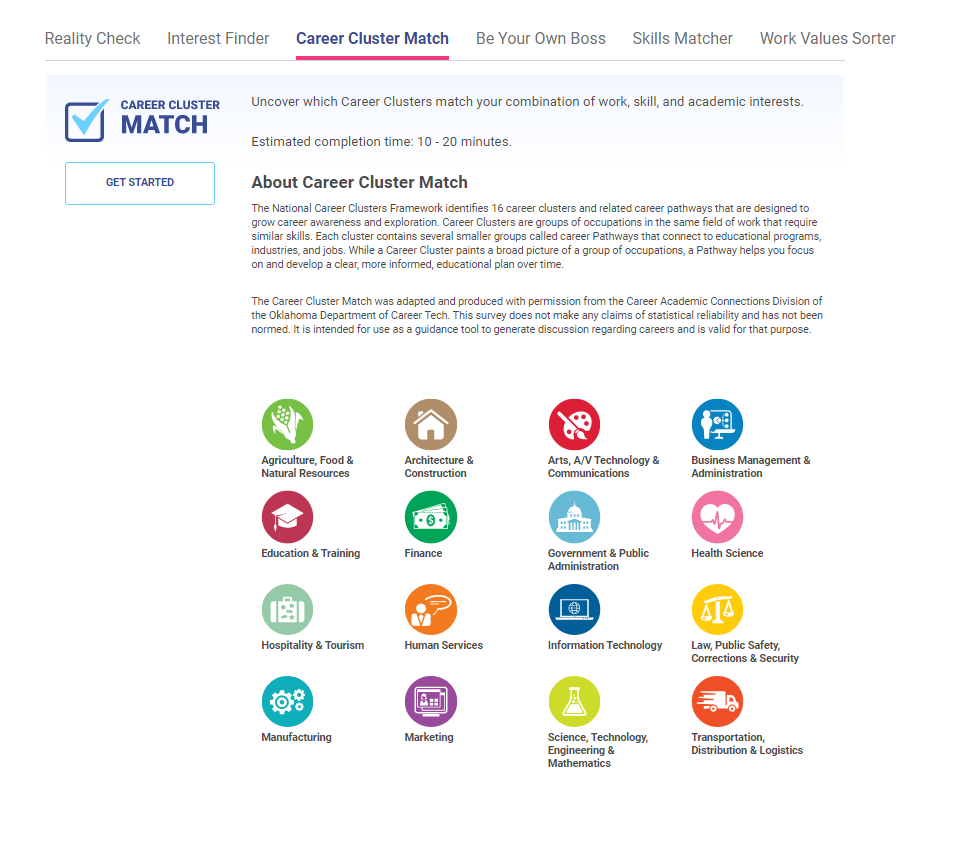 Identify favorite Career Clusters
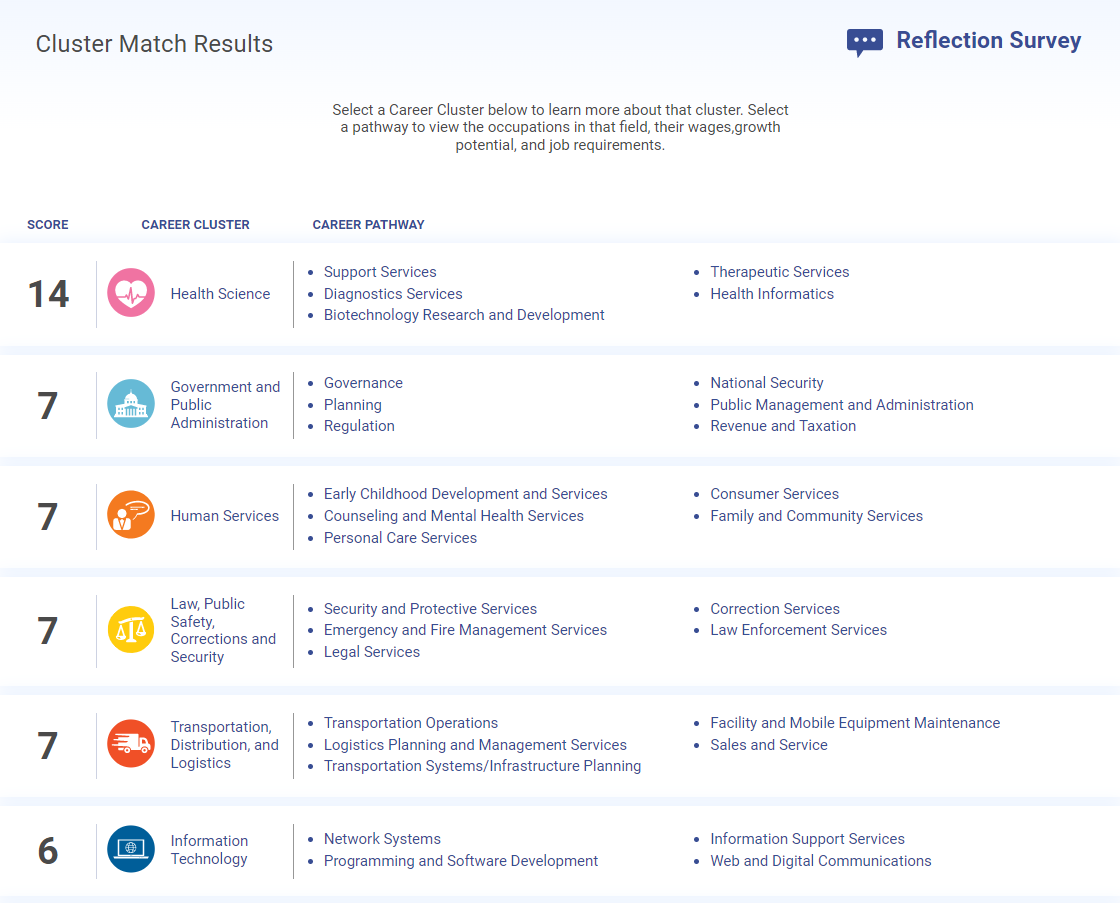 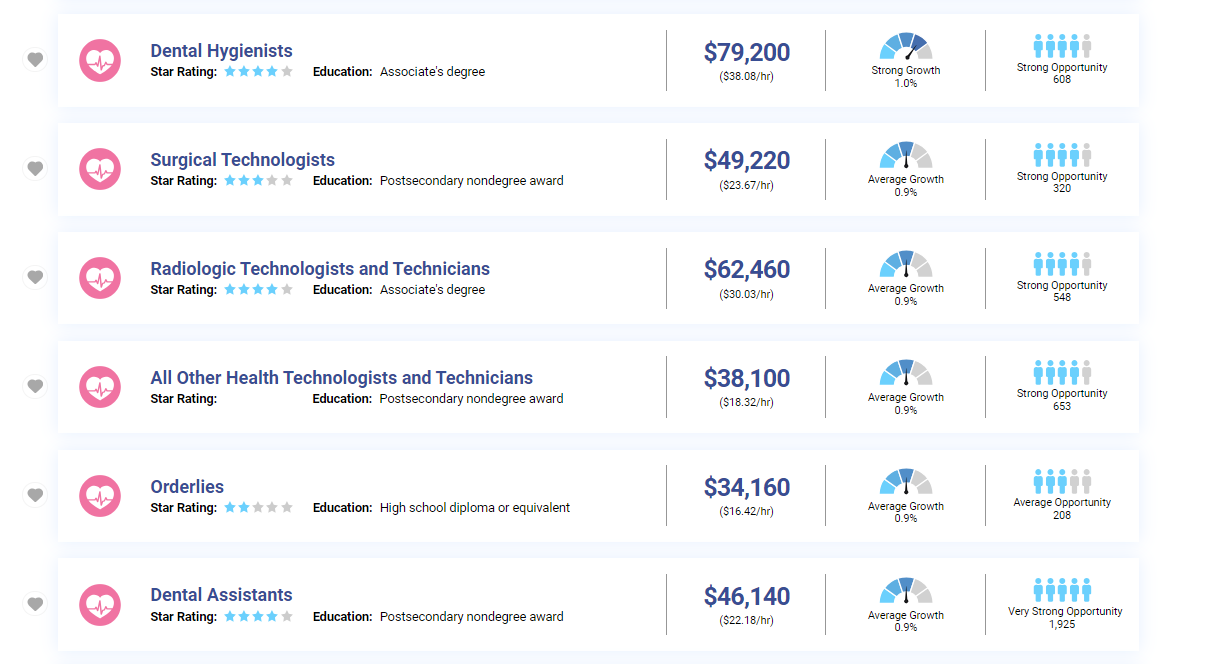 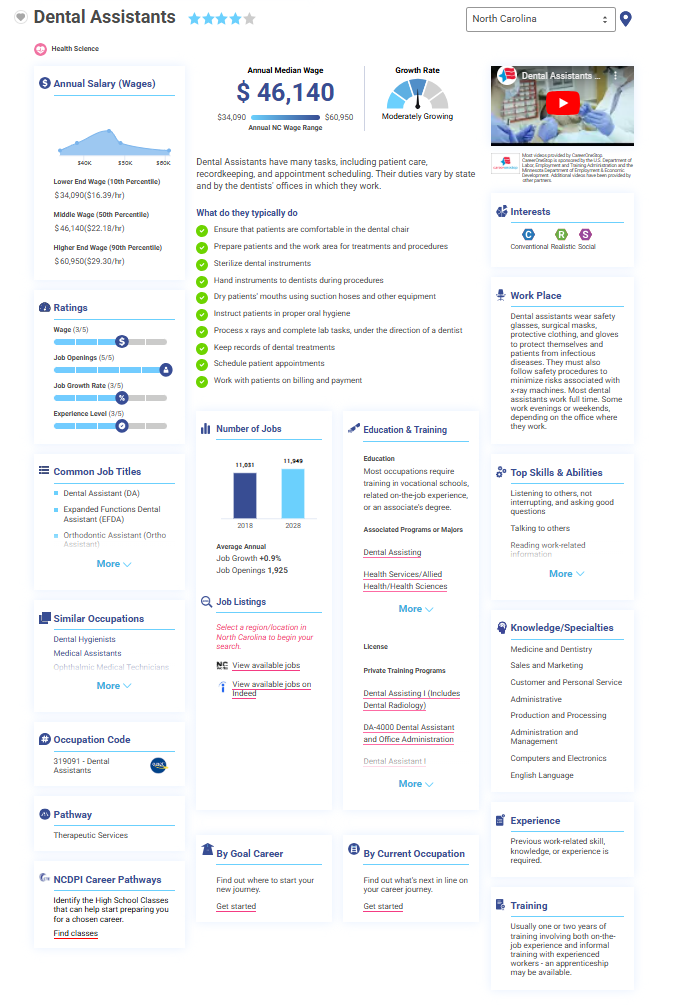 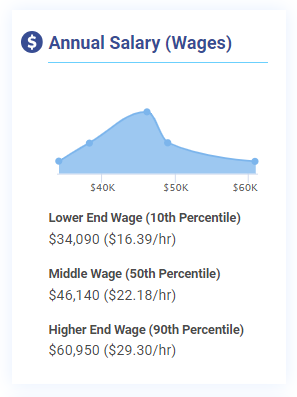 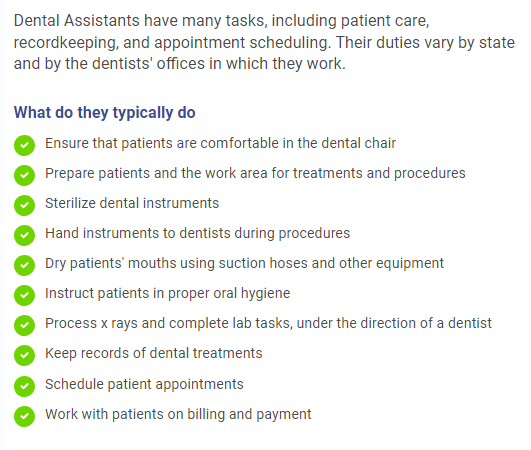 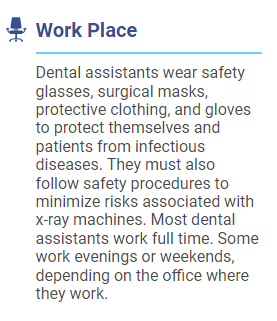 Learn about the Occupation
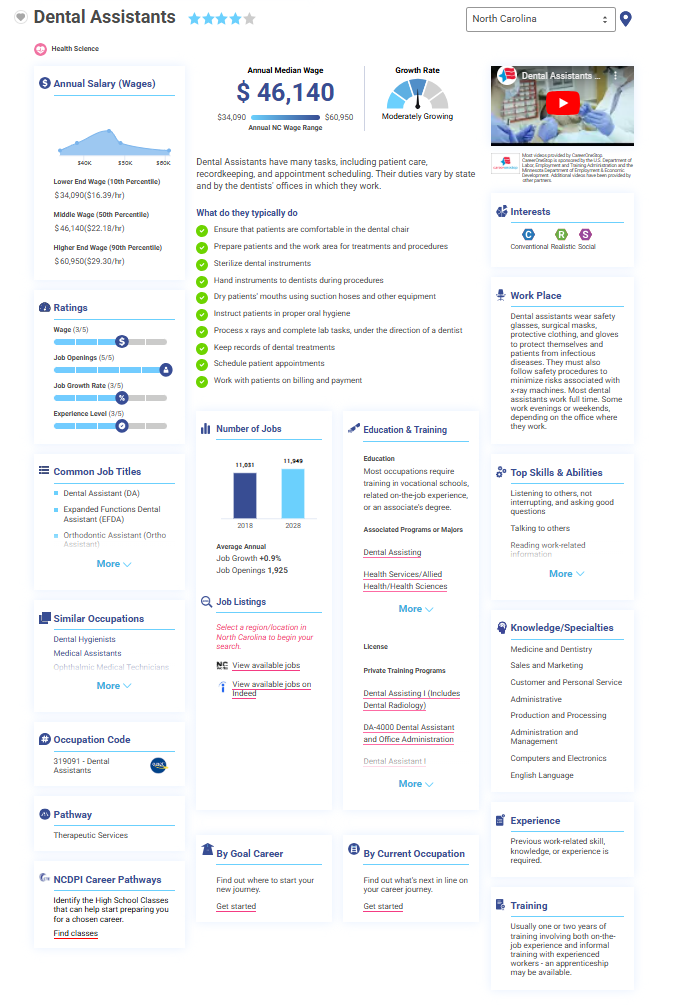 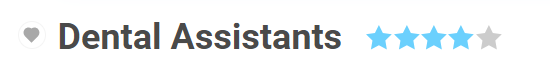 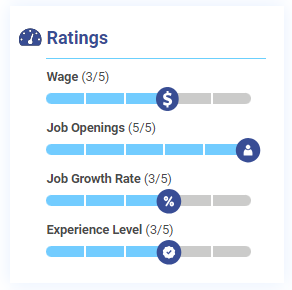 Good opportunity?
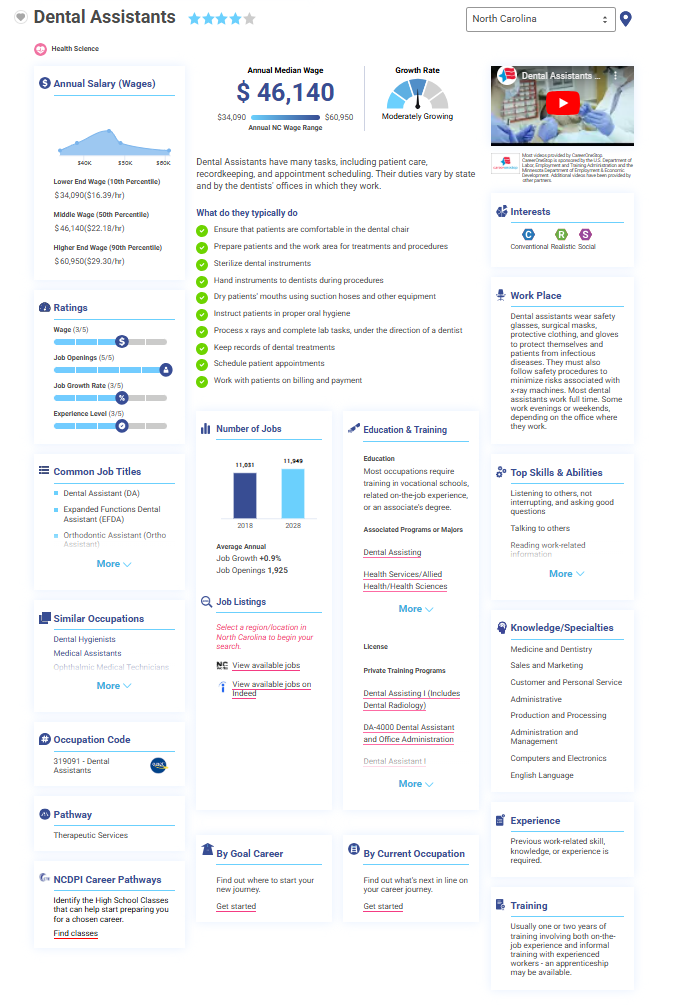 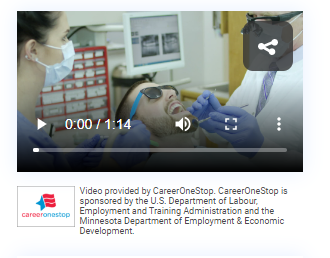 Learn more quickly…
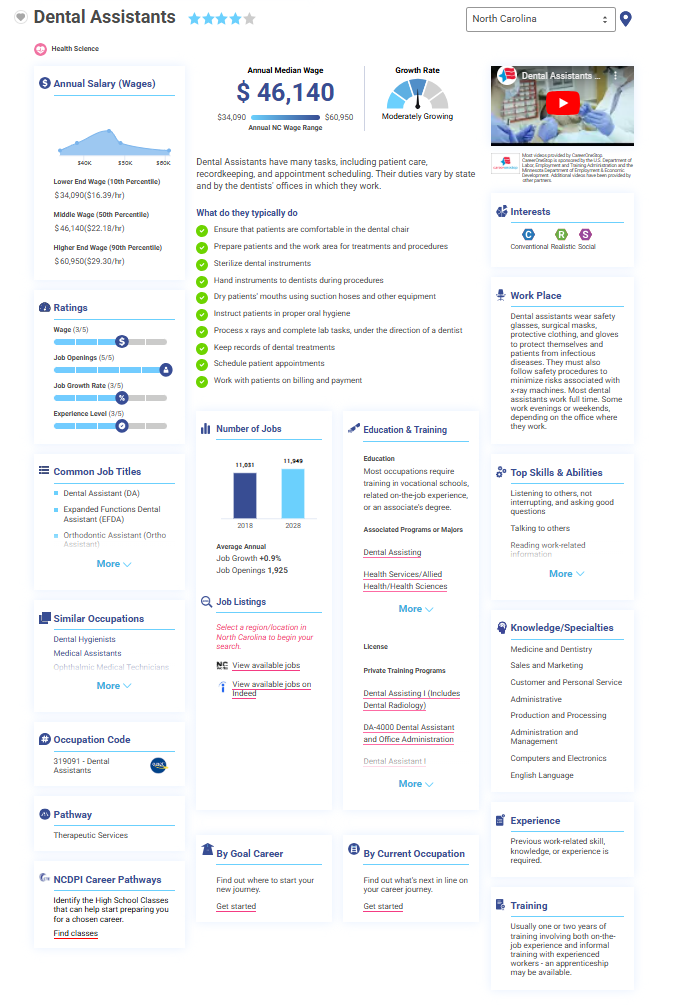 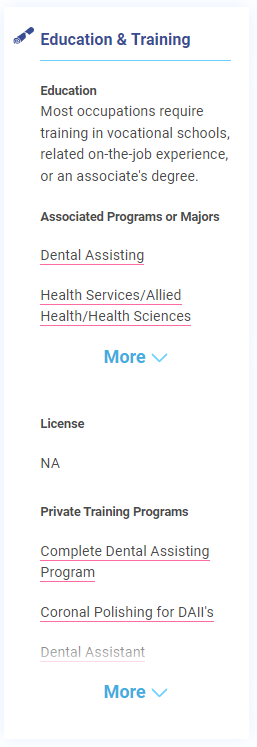 Where to get training?
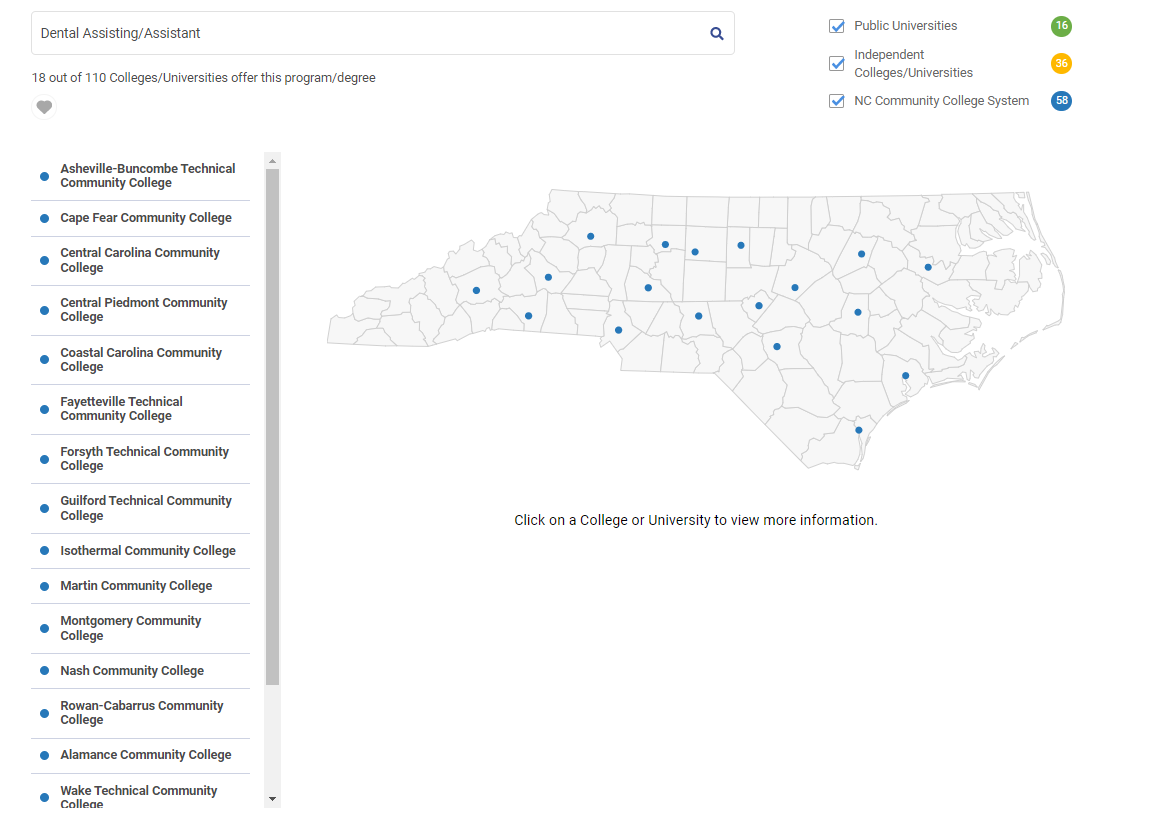 For detailed info on the school:
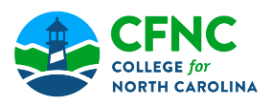 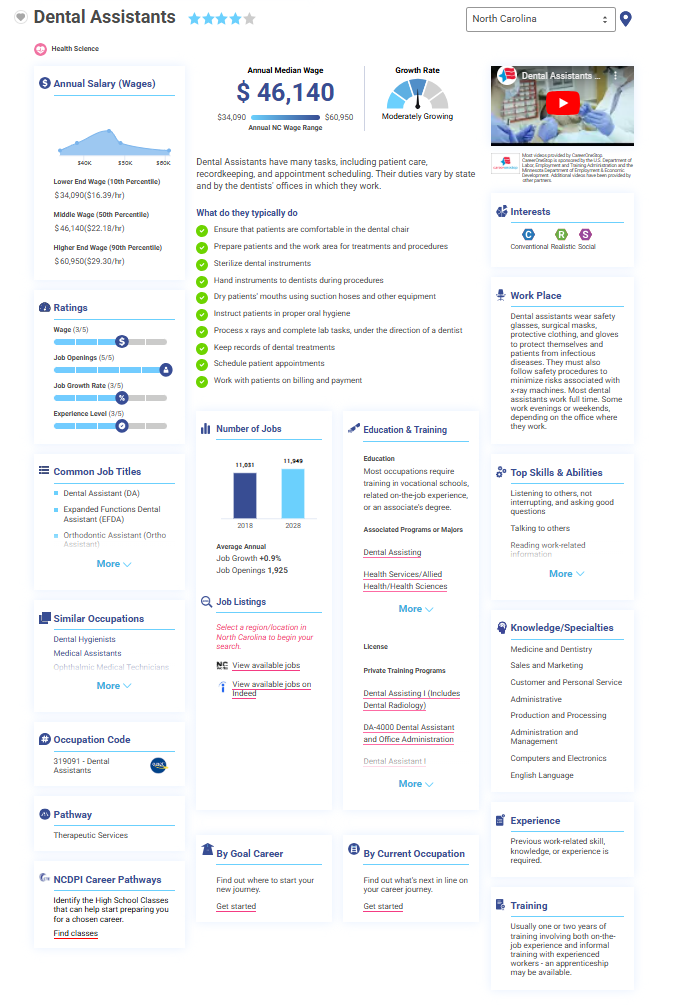 Who is hiring?
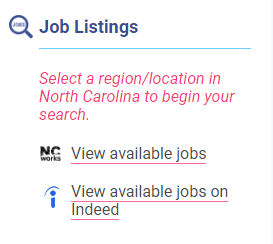 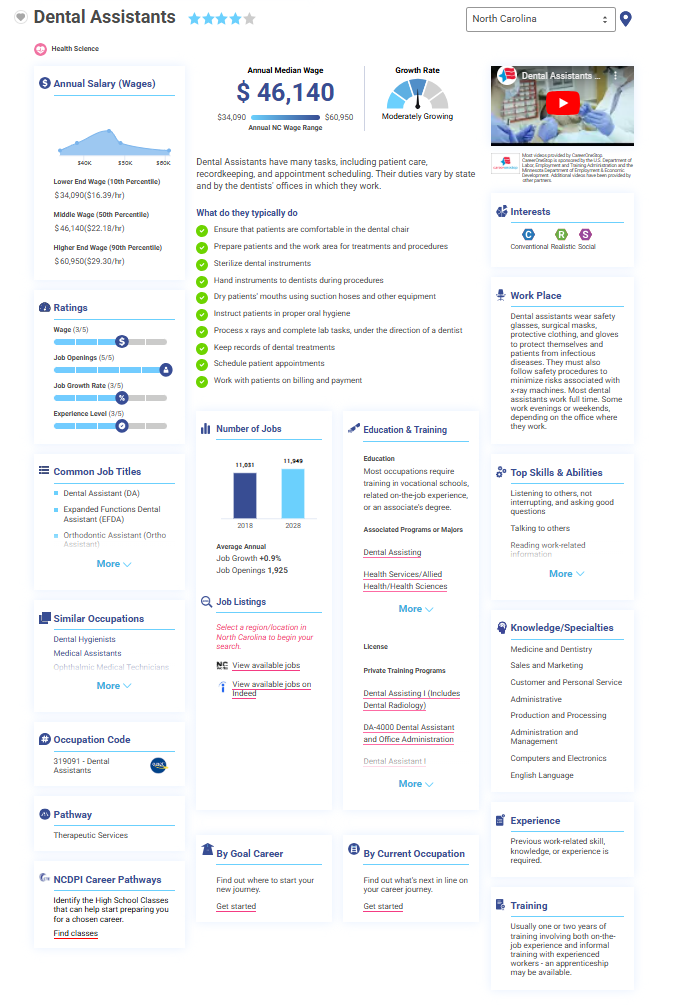 Does it lead to a Dental Hygienist?
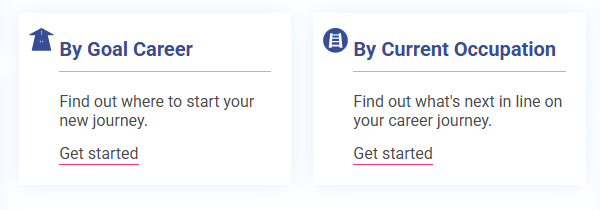 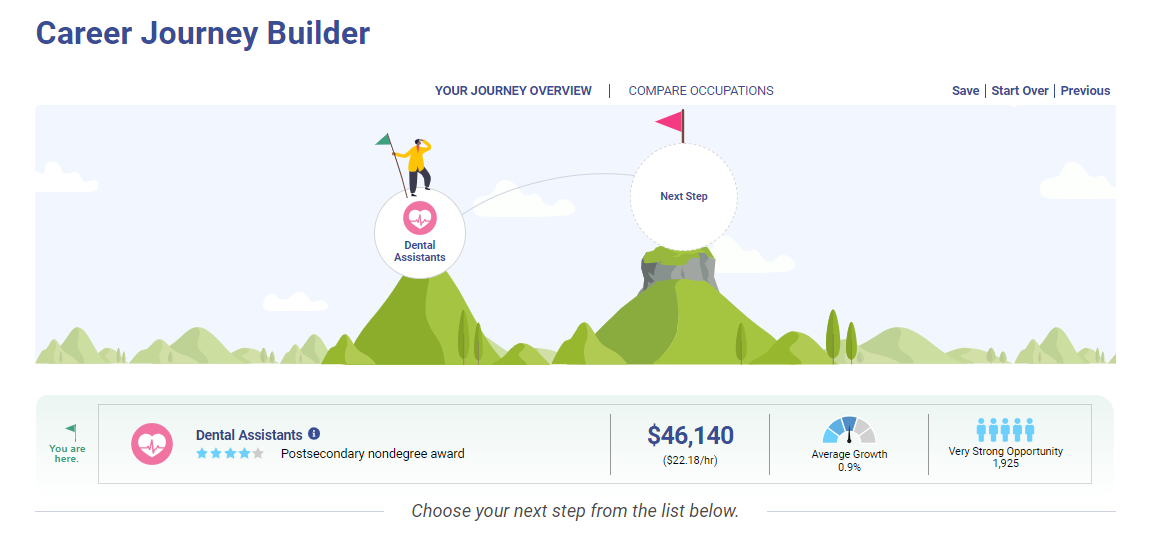 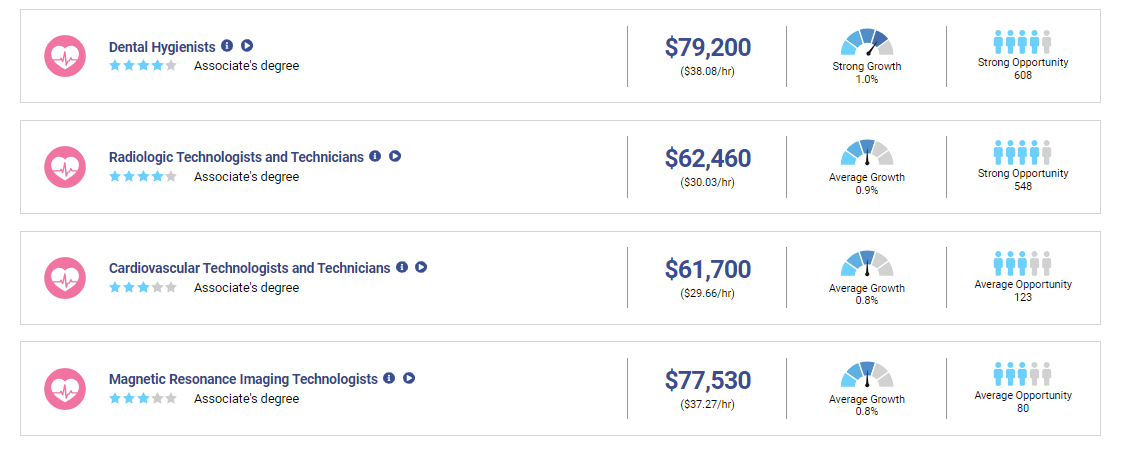 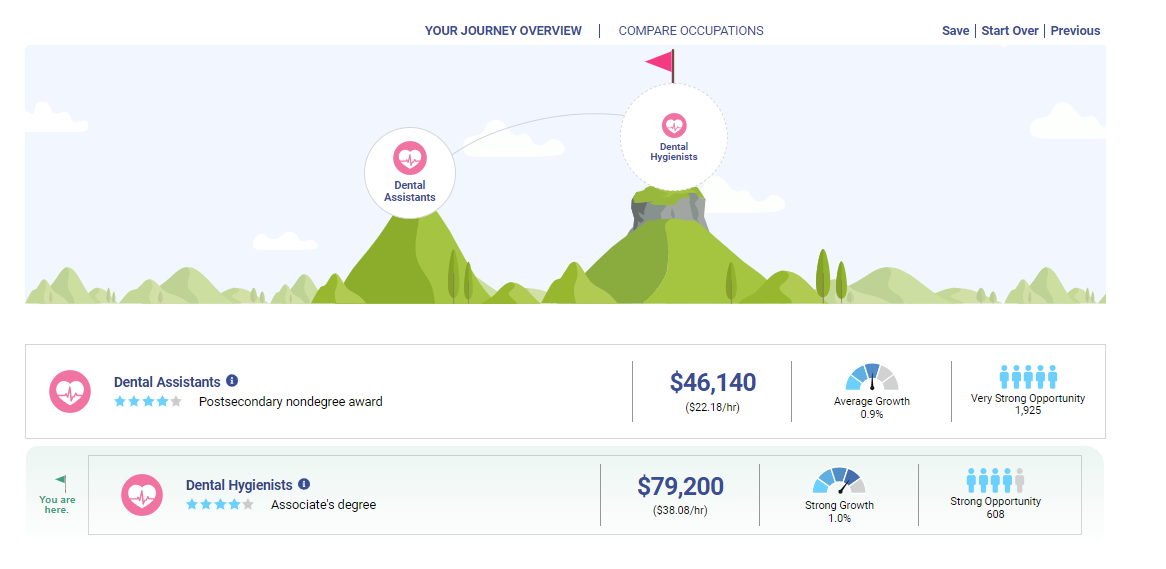 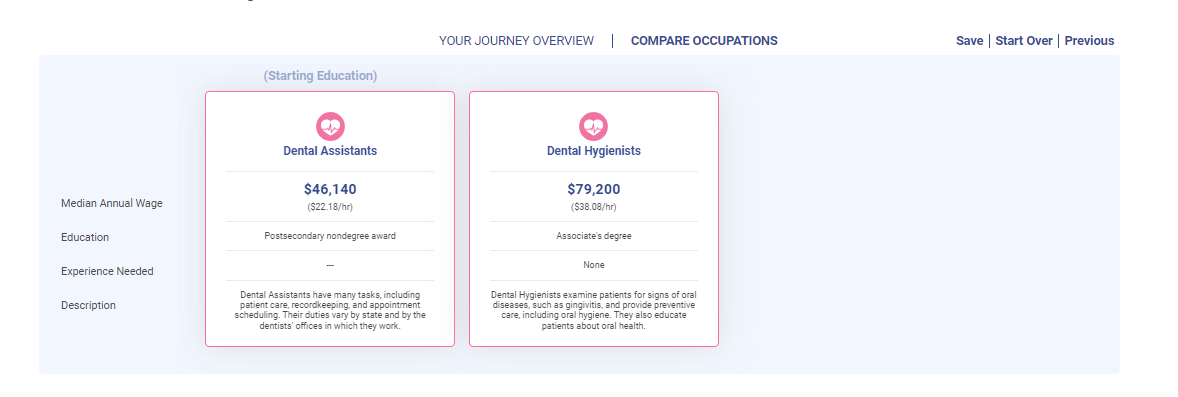 To view Occupation Profile
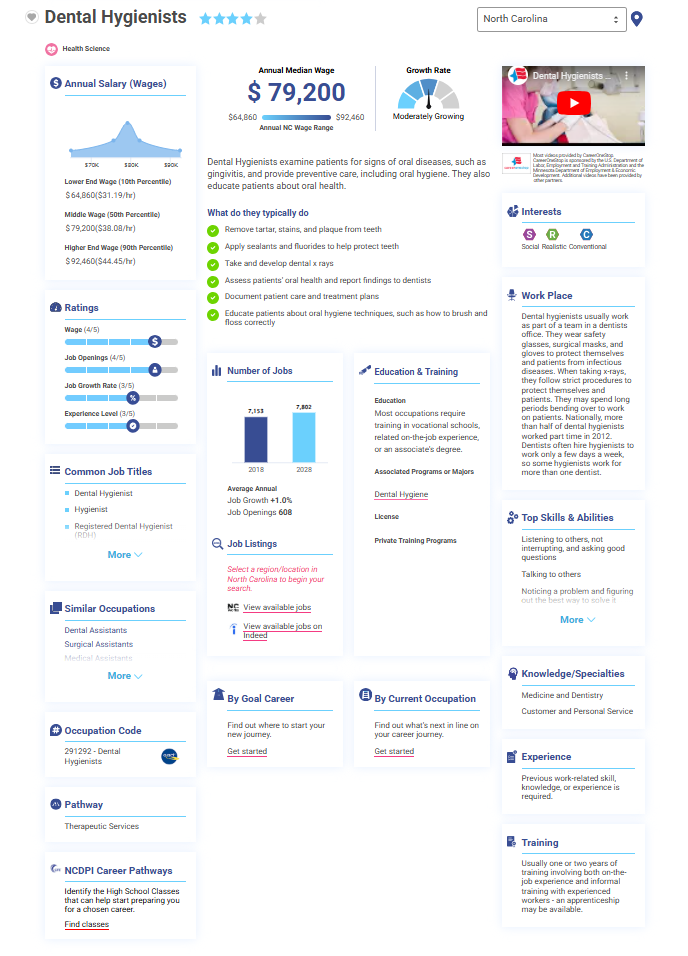 Create a free account
Not required for access!
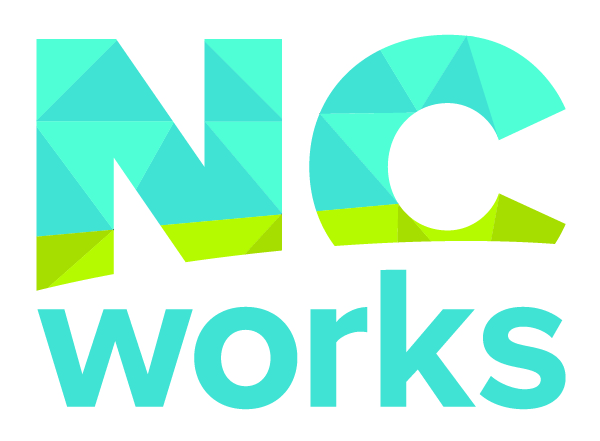 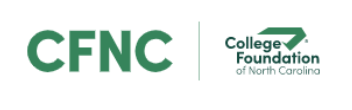 Account Creation
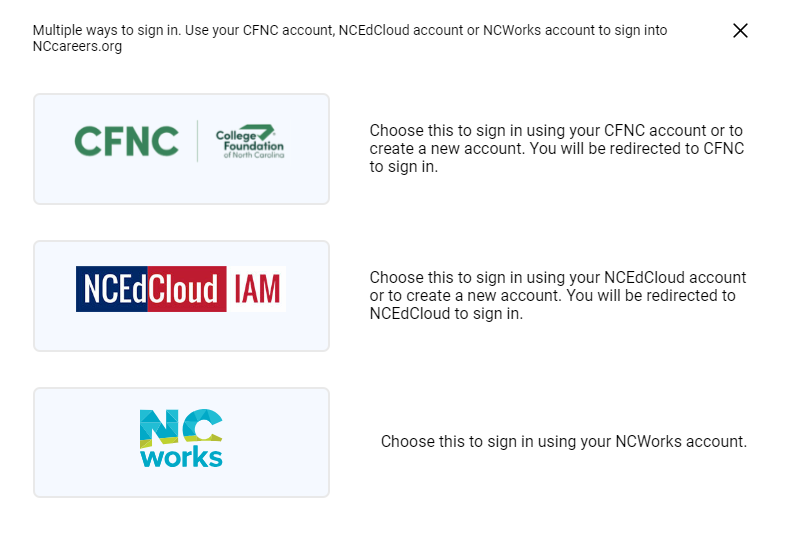 Use current CFNC, NCWorks or NCEdCloud credentials
Not required for access!
Free for all users
Save
Assessment Results
Career Development Plans
Favorite Occupations and more!
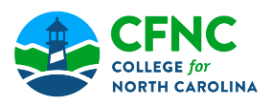 Did you say something about Career Development Plans?
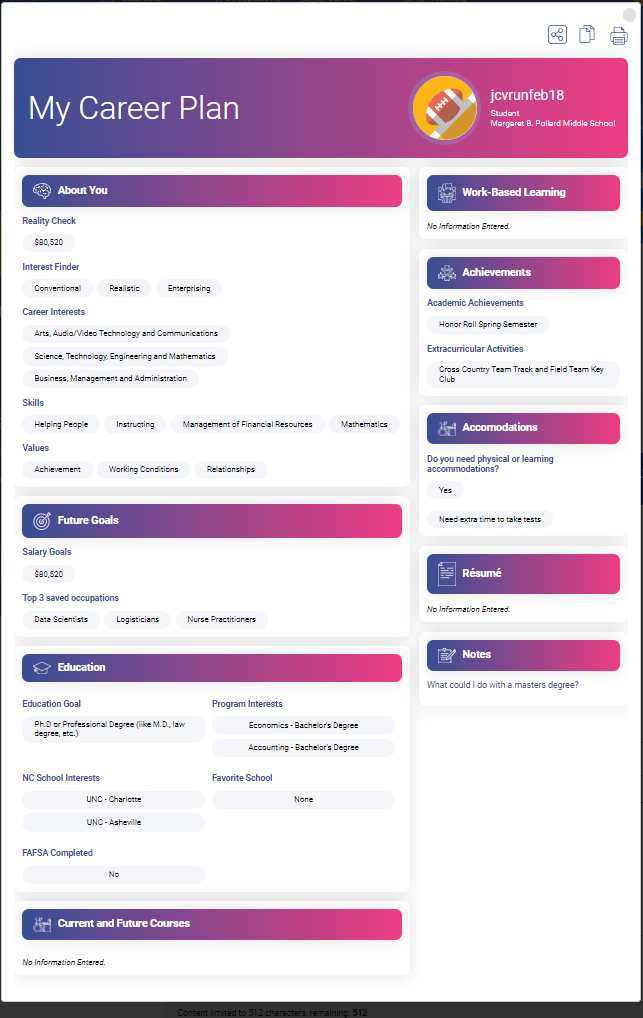 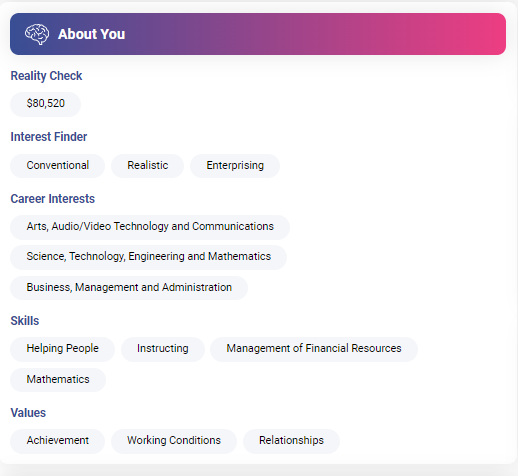 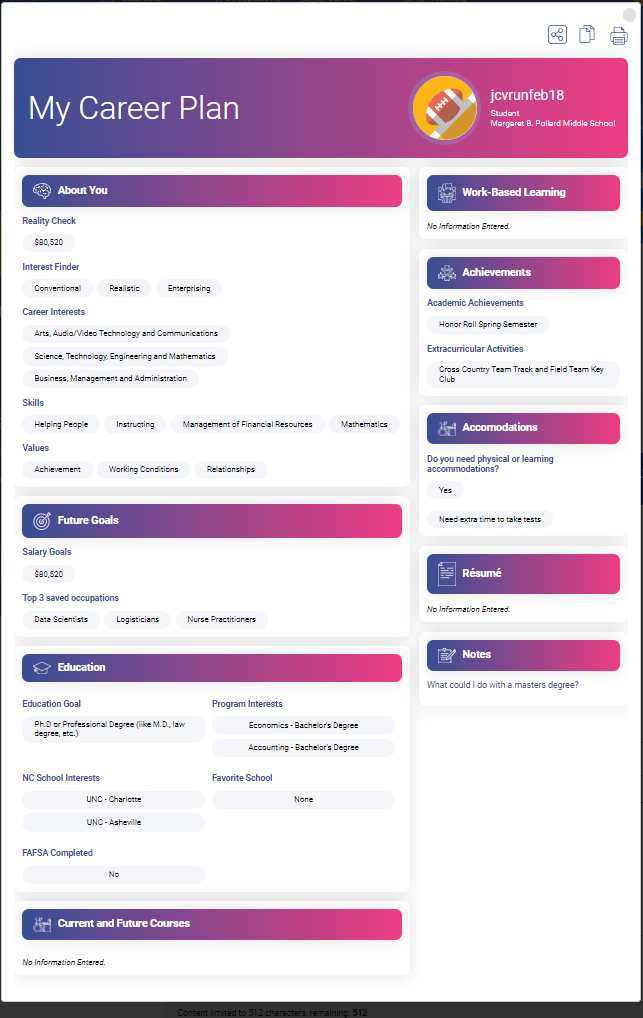 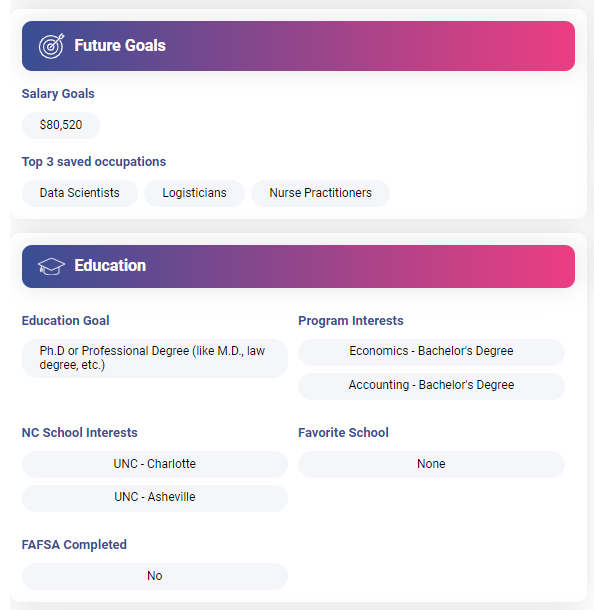 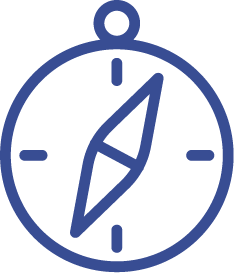 Why is it important to have a CDP?
Find my Interests
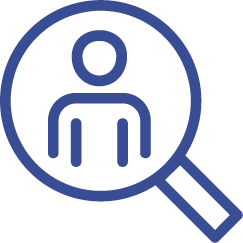 Opportunity to better display and share
NC Regional Data
NC Higher Education
Ease of Portability
Across Districts
Past High School
Ability to update as needed
Focus on Goals
Explore Occupations
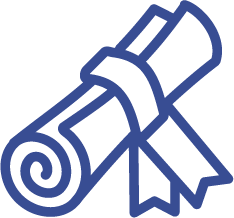 Education & Training
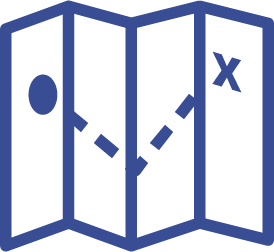 Plan My Career
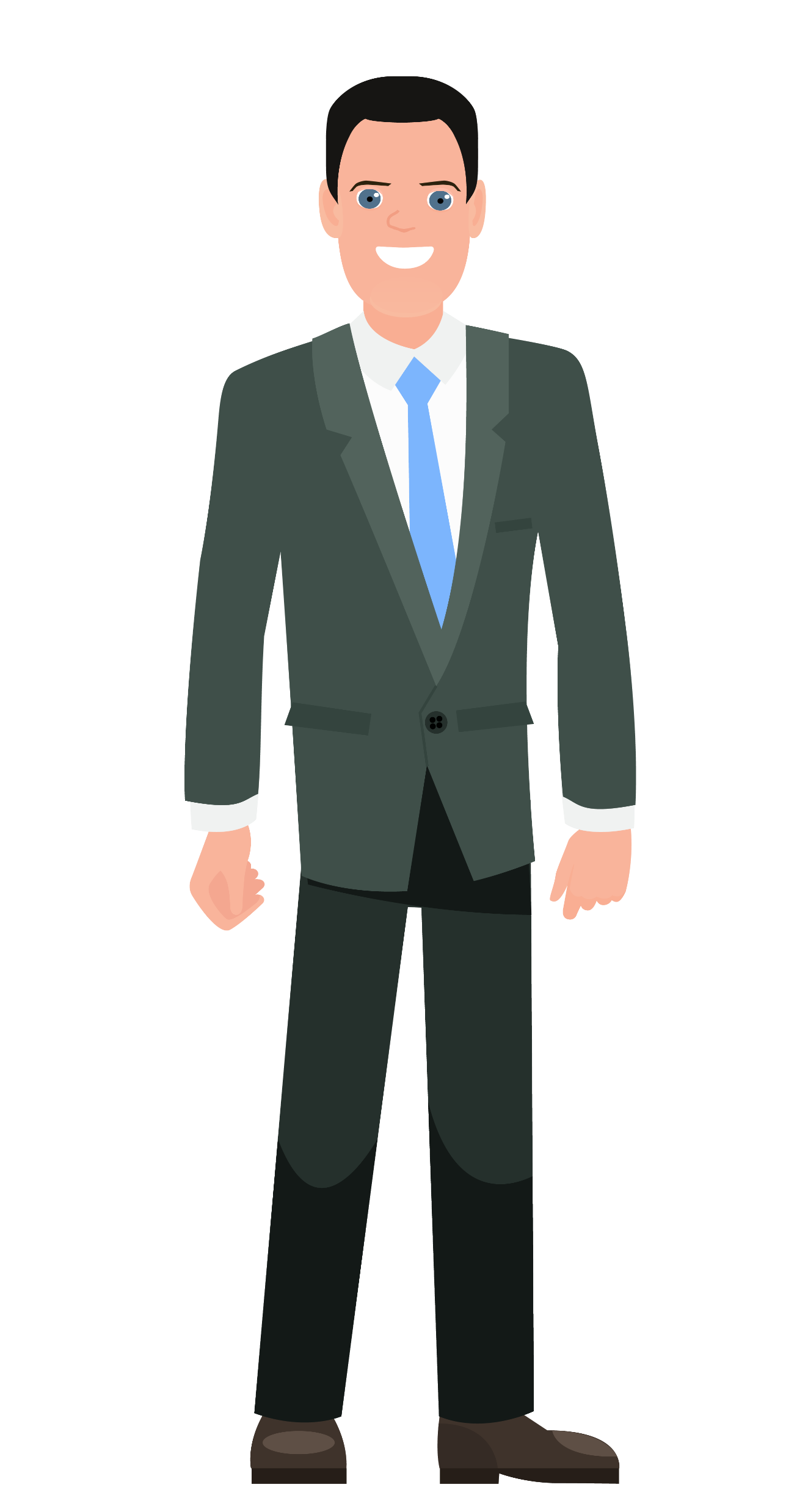 @CareersInNC 
@LEADNC
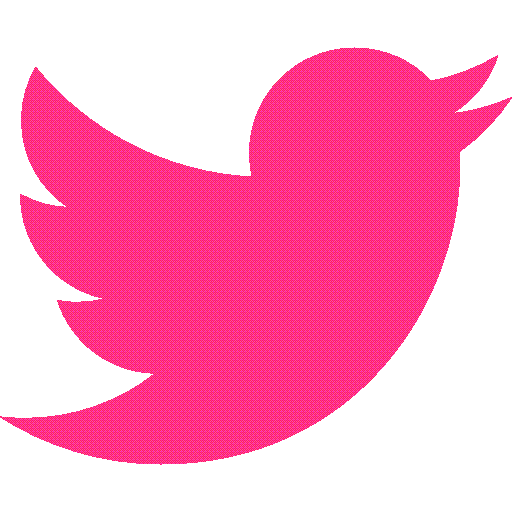 Jamie Vaughn
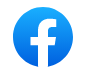 Facebook.com/NCcareers.org
Sr. Analyst for Market Intelligence
Jamie.Vaughn@commerce.nc.gov
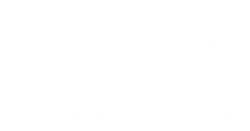 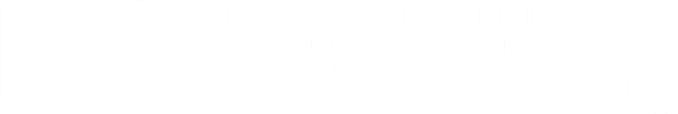